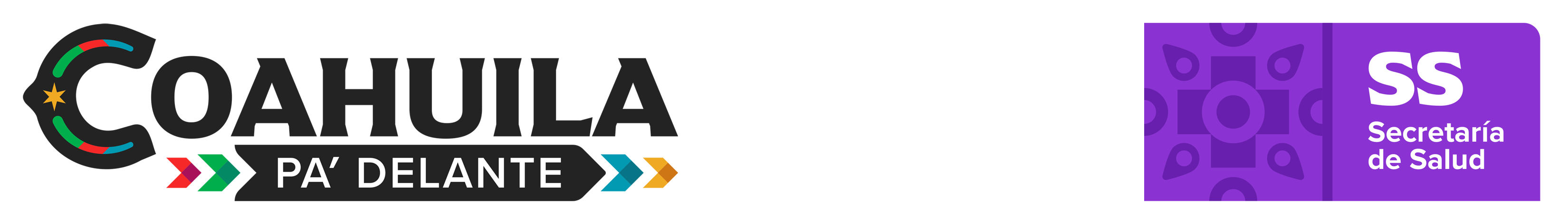 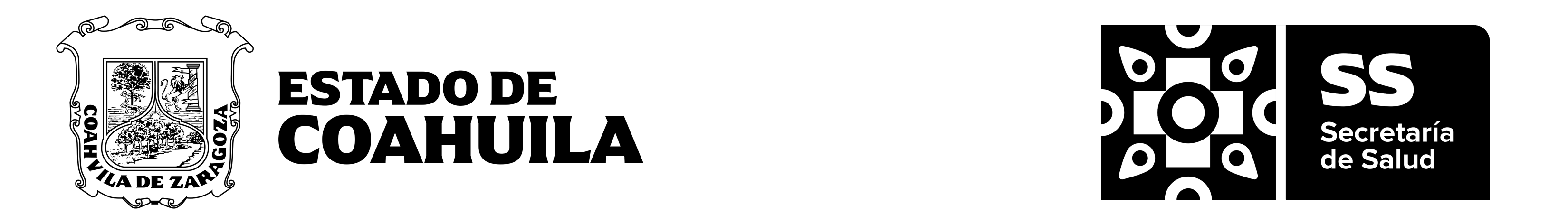 CURRICULUM VITAE 
SERCRETARIA DE SALUD DE COAHUILA DE ZARAGOZA
FECHA DE VALIDACION: 01 DE ABRIL DEL 2024 
FECHA DE ACTUALIZACION: 01 DE ABRIL DEL 2024
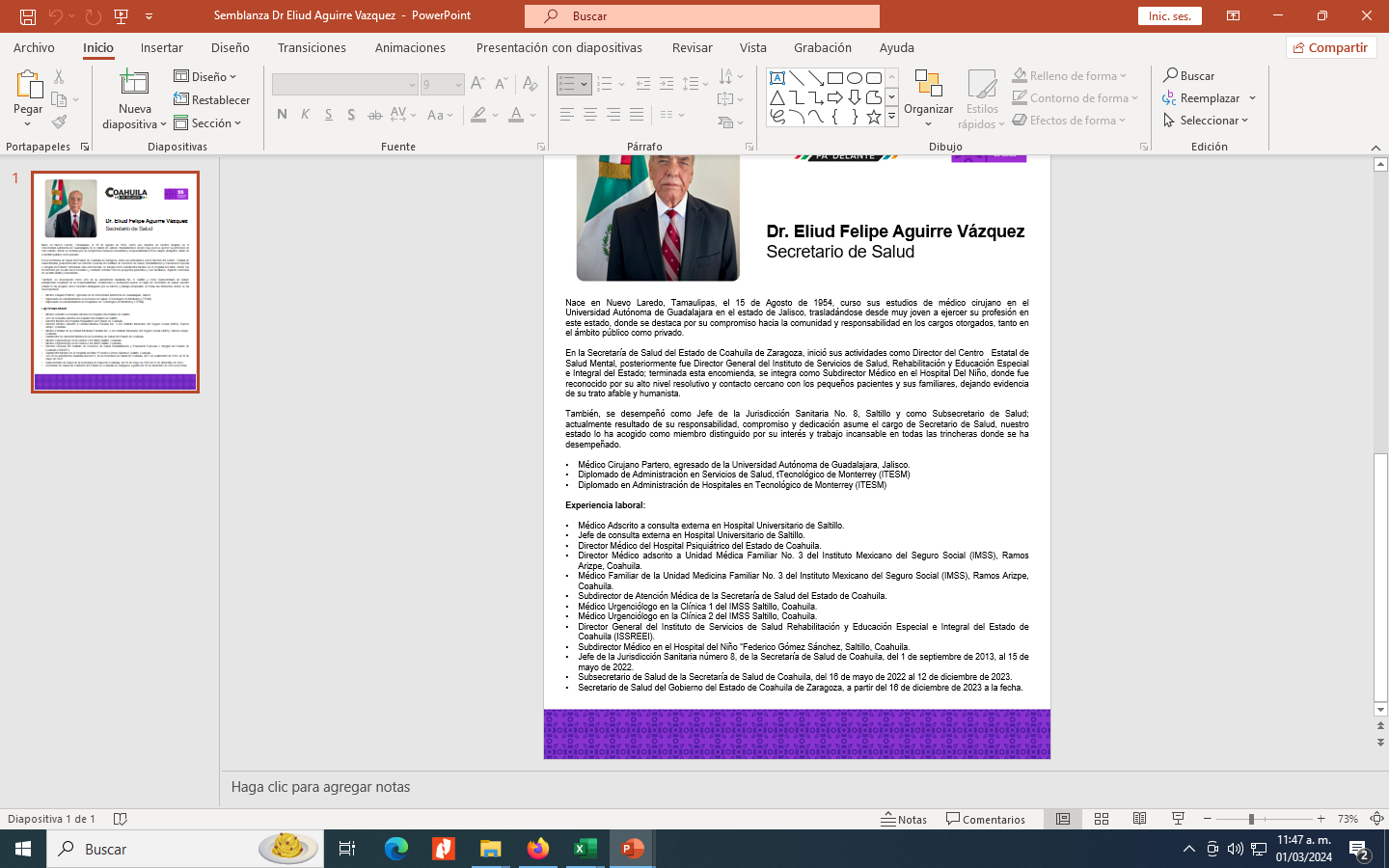 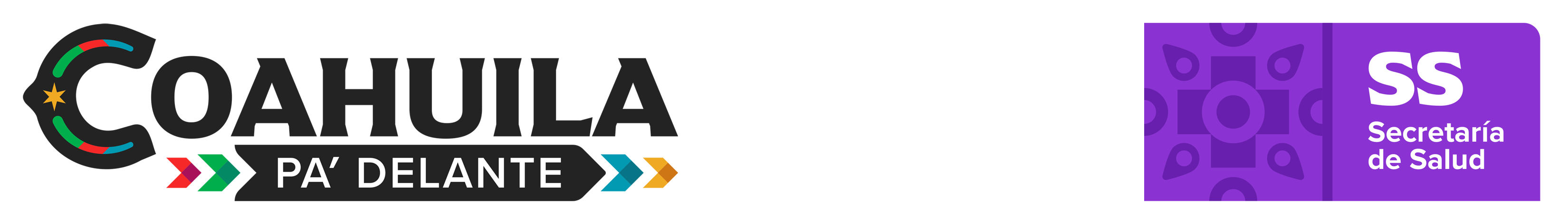 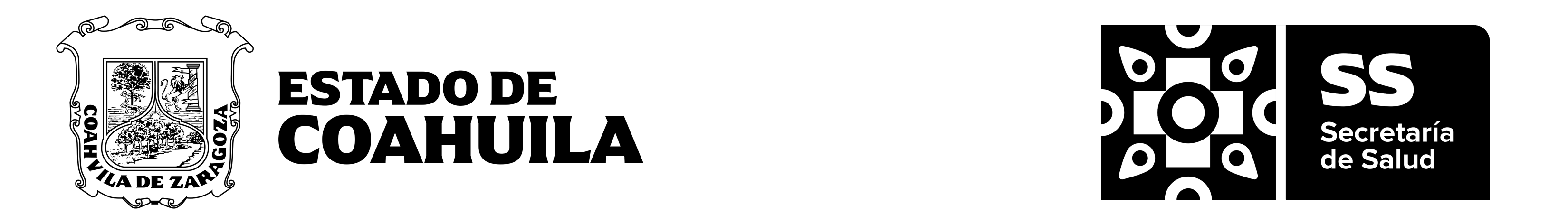 Dr. Eliud Felipe Aguirre Vázquez
Secretario de Salud
Nace en Nuevo Laredo, Tamaulipas, el 15 de Agosto de 1954, curso sus estudios de médico cirujano en el           Universidad Autónoma de Guadalajara en el estado de Jalisco, trasladándose desde muy joven a ejercer su profesión en este estado, donde se destaca por su compromiso hacia la comunidad y responsabilidad en los cargos otorgados, tanto en el ámbito público como privado.

En la Secretaría de Salud del Estado de Coahuila de Zaragoza, inició sus actividades como Director del Centro   Estatal de Salud Mental, posteriormente fue Director General del Instituto de Servicios de Salud, Rehabilitación y Educación Especial e Integral del Estado; terminada esta encomienda, se integra como Subdirector Médico en el Hospital Del Niño, donde fue reconocido por su alto nivel resolutivo y contacto cercano con los pequeños pacientes y sus familiares, dejando evidencia de su trato afable y humanista.

También, se desempeñó como Jefe de la Jurisdicción Sanitaria No. 8, Saltillo y como Subsecretario de Salud;      actualmente resultado de su responsabilidad, compromiso y dedicación asume el cargo de Secretario de Salud, nuestro estado lo ha acogido como miembro distinguido por su interés y trabajo incansable en todas las trincheras donde se ha desempeñado.

Médico Cirujano Partero, egresado de la Universidad Autónoma de Guadalajara, Jalisco.
Diplomado de Administración en Servicios de Salud, tTecnológico de Monterrey (ITESM)
Diplomado en Administración de Hospitales en Tecnológico de Monterrey (ITESM)

Experiencia laboral:

Médico Adscrito a consulta externa en Hospital Universitario de Saltillo.
Jefe de consulta externa en Hospital Universitario de Saltillo.
Director Médico del Hospital Psiquiátrico del Estado de Coahuila.
Director Médico adscrito a Unidad Médica Familiar No. 3 del Instituto Mexicano del Seguro Social (IMSS), Ramos Arizpe, Coahuila.
Médico Familiar de la Unidad Medicina Familiar No. 3 del Instituto Mexicano del Seguro Social (IMSS), Ramos Arizpe, Coahuila.
Subdirector de Atención Médica de la Secretaría de Salud del Estado de Coahuila.
Médico Urgenciólogo en la Clínica 1 del IMSS Saltillo, Coahuila.
Médico Urgenciólogo en la Clínica 2 del IMSS Saltillo, Coahuila.
Director General del Instituto de Servicios de Salud Rehabilitación y Educación Especial e Integral del Estado de Coahuila (ISSREEI).
Subdirector Médico en el Hospital del Niño “Federico Gómez Sánchez, Saltillo, Coahuila.
Jefe de la Jurisdicción Sanitaria número 8, de la Secretaría de Salud de Coahuila, del 1 de septiembre de 2013, al 15 de mayo de 2022.
Subsecretario de Salud de la Secretaría de Salud de Coahuila, del 16 de mayo de 2022 al 12 de diciembre de 2023.
Secretario de Salud del Gobierno del Estado de Coahuila de Zaragoza, a partir del 16 de diciembre de 2023 a la fecha.
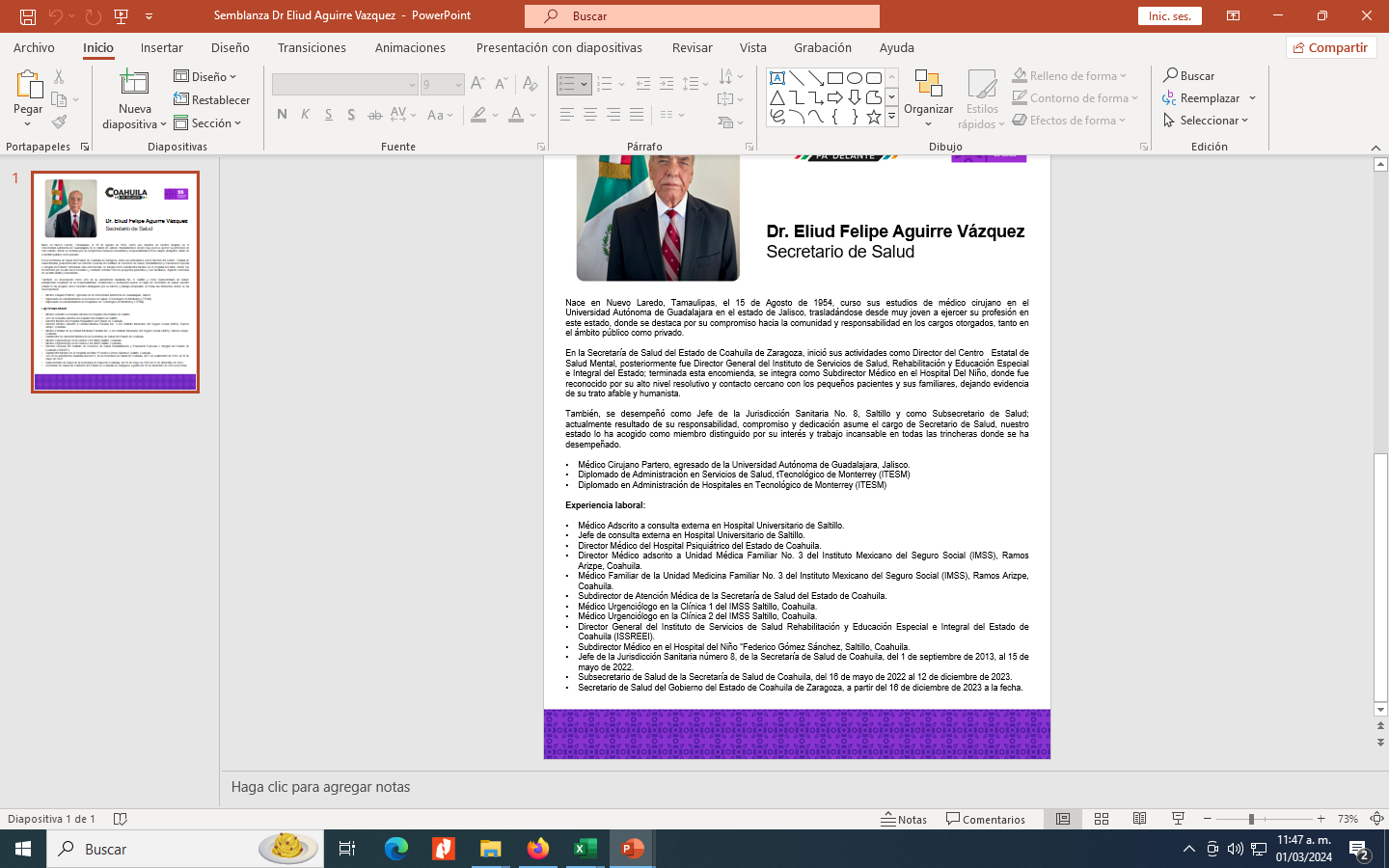 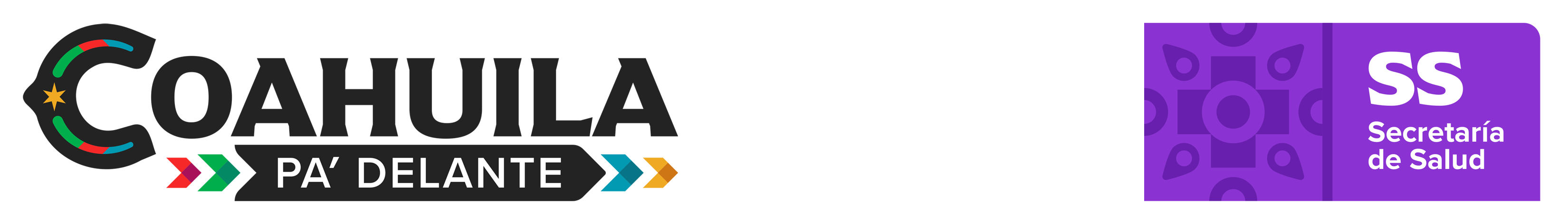 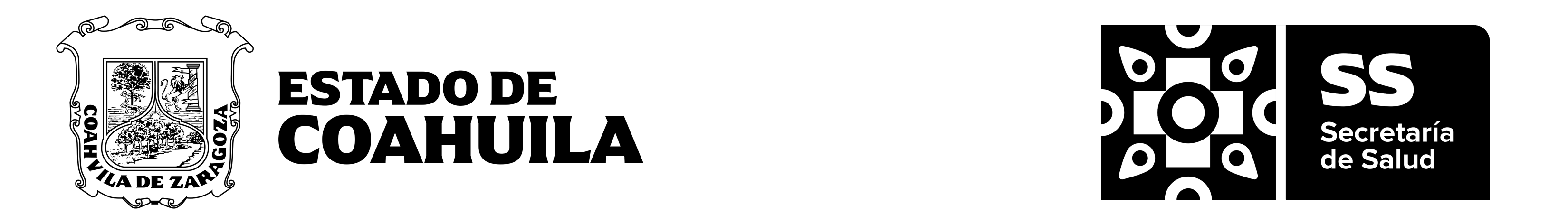 C.P. Liliana X. Sarmiento Cordero
Secretaria Técnica
Formación Académica
 
Posgrado en Administración de Alta Dirección, en la Universidad Iberoamericana
Contador Público, en la Universidad Autónoma del Noreste.
Licenciatura en Administración de Empresas, en la Universidad Autónoma del Noreste
Diplomado de Contabilidad Gubernamental
Diplomado de Auditoría Gubernamental
Diplomado en Normas Profesionales de Auditoría del Sistema Nacional de Fiscalización
Diplomado de Liderazgo para el cambio Estratégico.
Diplomados de Liderazgo
Diplomado de Planeación Estratégica
Entre otros
 
Experiencia Laboral
 
Subdirectora Estatal de Evaluación y Seguimiento de la Secretaría de Salud
Asesora de la Sindicatura de Vigilancia del Municipio de Saltillo Coahuila de Zaragoza
Secretaria Técnica de la Sindicatura de Vigilancia del Municipio de Saltillo Coahuila de Zaragoza
Subdirectora Estatal de Evaluación y Seguimiento de la Secretaría de Salud
Jefa Estatal de Organización y Procedimientos
Jefa del titular de la Unidad de Transparencia
 
Experiencia Adicional
Enlace del Sistema Estatal de Administración Documental (SEAD) de la Secretaría de Salud ante la SEFIRC
Enlace de Entrega-Recepción de la Secretaría de Salud ante la SEFIRC
Enlace de Austeridad y Ahorro de la Secretaría de Salud ante la SEFIRC
Enlace de Control Interno de la Unidad Especializada de Control Interno de la Secretaría de Salud 
Enlace de Desempeño Institucional de la Unidad Especializada de Control Interno de la Secretaría de Salud
Enlace de algunas Auditorías de la Secretaría de Salud con la Secretaría de la Función Pública
Enlace de algunas Auditorías de la Secretaría de Salud con Auditoría Superior de la Federación
Ponente de diversos cursos
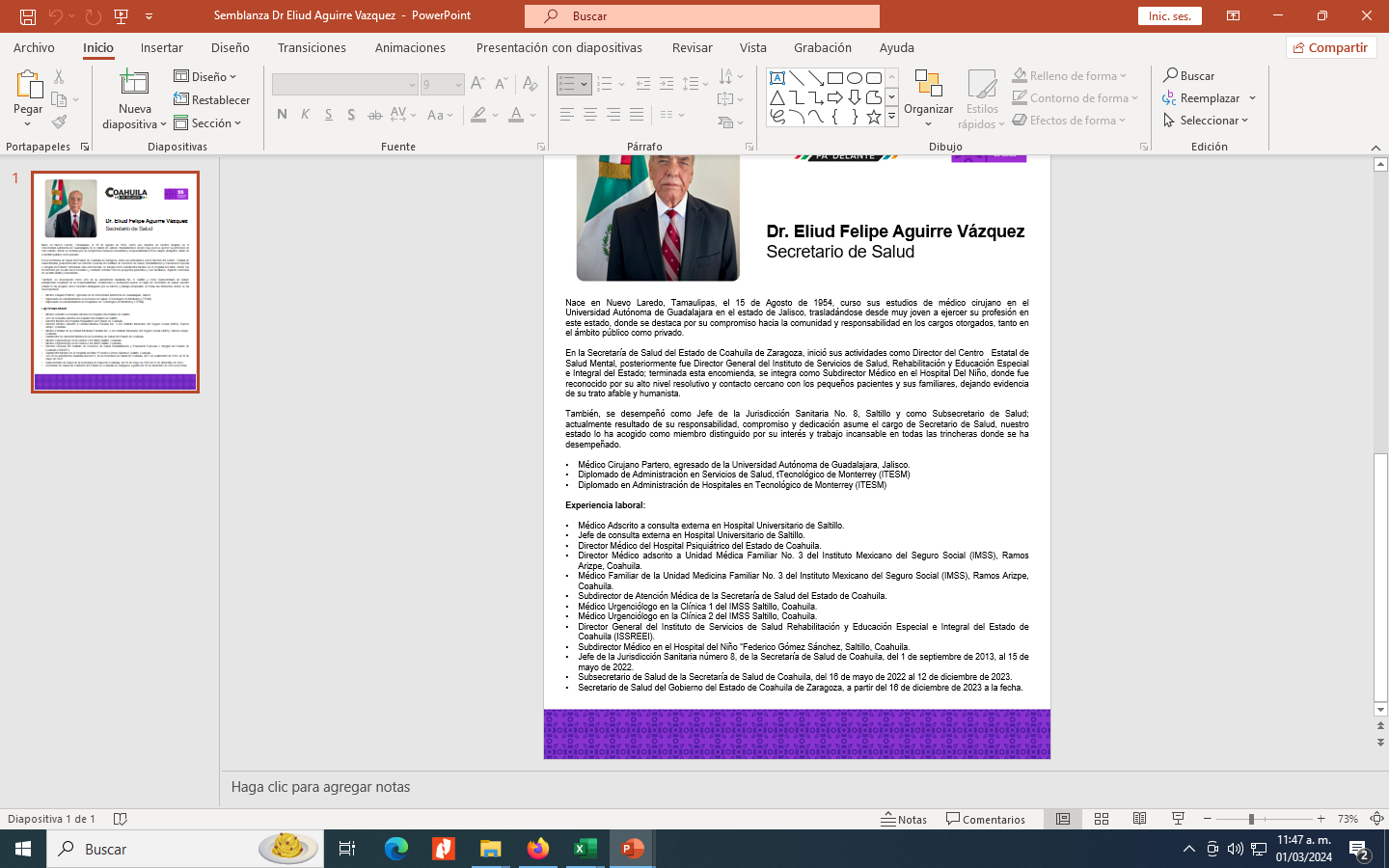 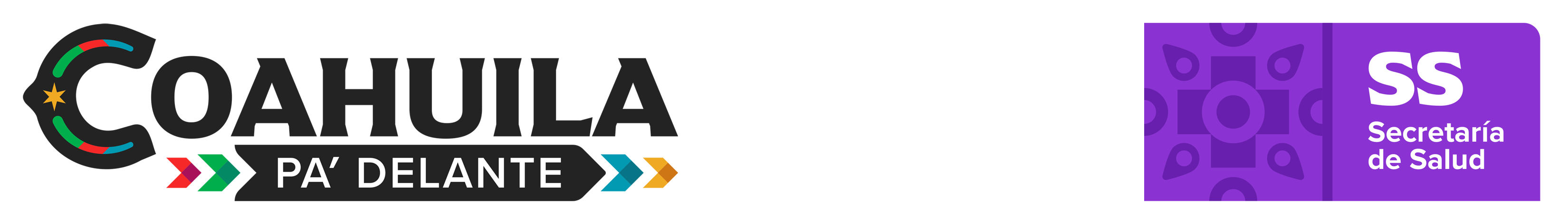 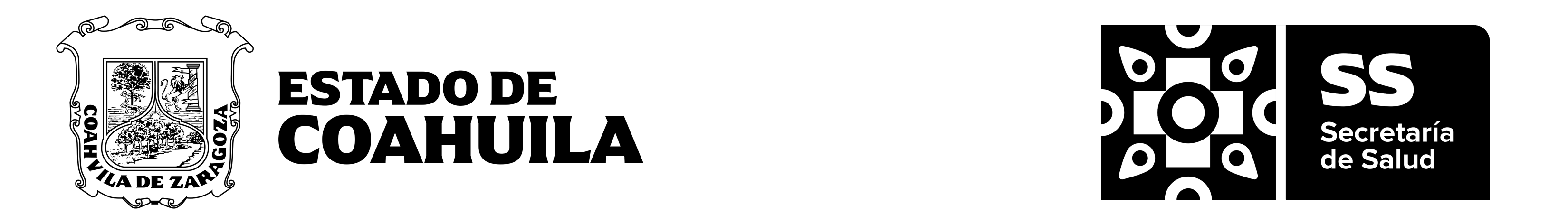 Dr. Gustavo Adolfo Contreras Martínez
Titular de la Unidad de Planeación
Fecha y Lugar de Nacimiento: 

México, D.F., 21 de julio de 1957.

Formación Académica:  

1976 / 1981 Licenciatura en Medicina: Universidad Nacional Autónoma de México.
1989 / 1990 Especialidad en Salud Pública, ISSSTE, Subdirección General Médica, Sede: Hospital  20 de Noviembre.
2003 2003	Diplomado "Administración de Hospitales”, Instituto Tecnológico y de Estudios Superiores  de Monterrey, Campus Saltillo, Saltillo, Coah.
2007 / 2008 Diplomado en “Prevención Clínica I para Enfermedades Crónicas No Transmisibles”, modalidad virtual, Instituto Nacional de Salud Pública, de la Secretaría de Salud.
 
Experiencia Laboral:  
2010 / 2013 Subdelegado Médico, Delegación Estatal del I.S.S.S.T.E. en Tamaulipas.
2006 / 2010 Asistente de la Dirección: Clínica Hospital, Matamoros, Tamaulipas, I.S.S.S.T.E., turno de fin de semana y festivos, Médico Adscrito en el Centro de Salud Satélite de la Secretaría de Salud en Coahuila
1997 / 2005 Director de Planeación y Evaluación del Desempeño,  Secretaría de Salud en Coahuila. Participando como miembro en la Comisión de Salud Fronteriza México-Estados Unidos: en la Mesa de Salud de Gobernadores Fronterizos, México- Estados Unidos y como evaluador por la O.P.S. del Programa de Cobertura de Salud con un Paquete Básico de Servicios en los estados de Morelos, Tabasco, Chihuahua, Tamaulipas y Guerrero.
1996 / 1997 Subdelegado Médico, Delegación Estatal del I.S.S.S.T.E. en Tamaulipas.
1993 / 1996Jefe de Departamento de Supervisión Médica, Delegación Estatal del I.S.S.S.T.E. en Tamaulipas. 
1990 / 1993 Jefe de Departamento de Atención Integral, Delegación Estatal del I.S.S.S.T.E. en Tamaulipas.
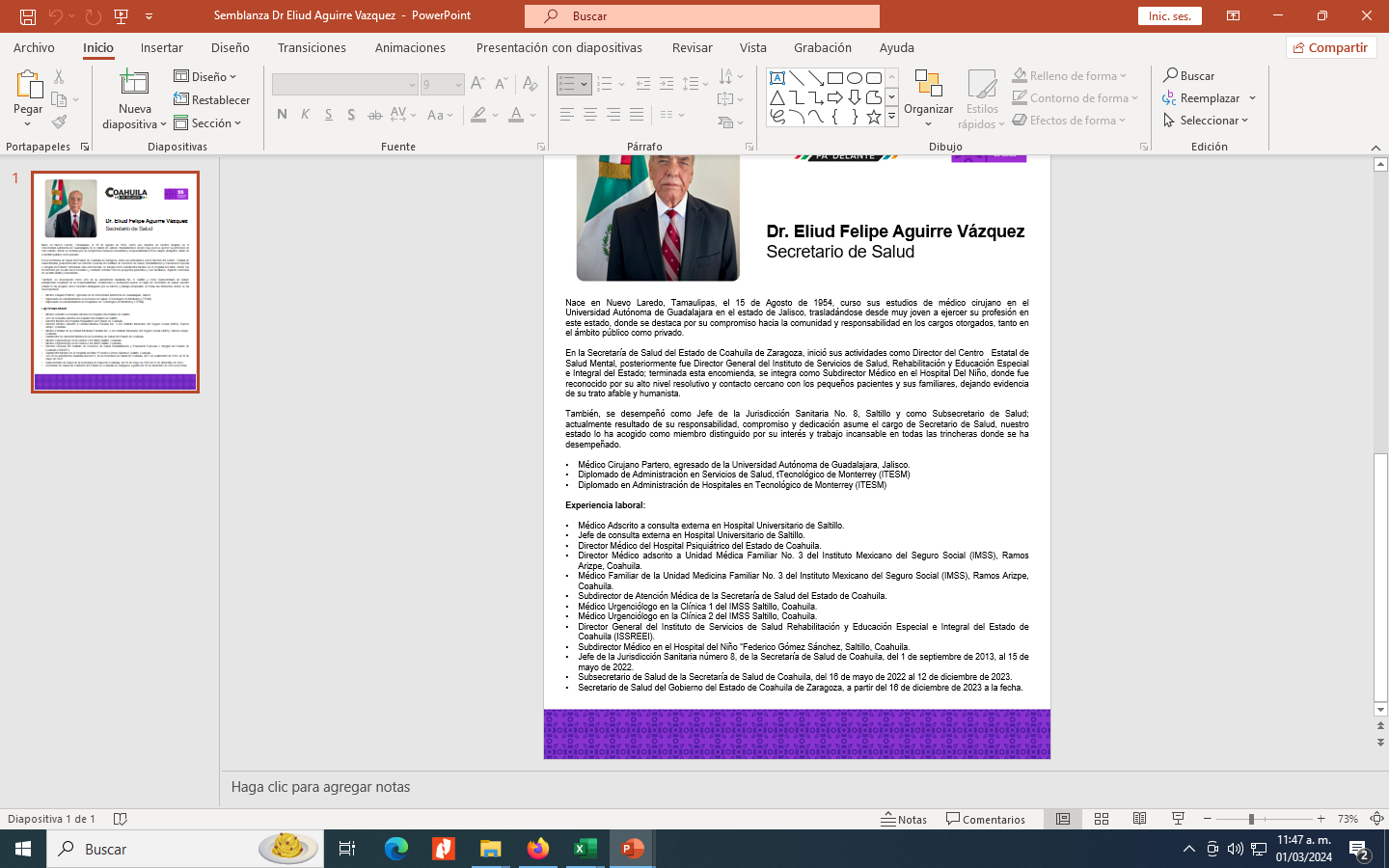 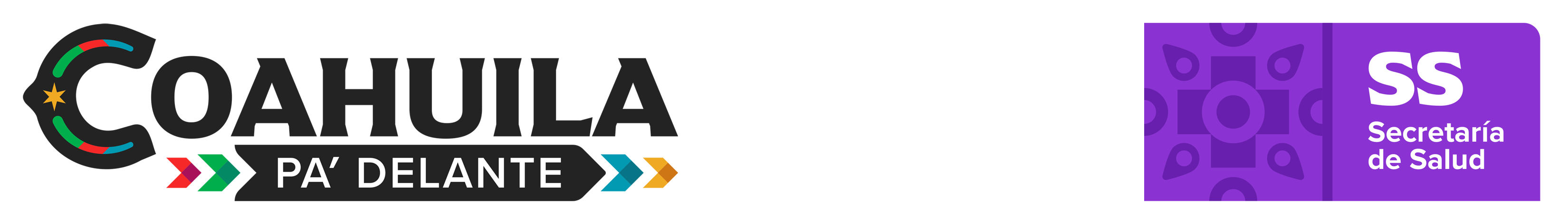 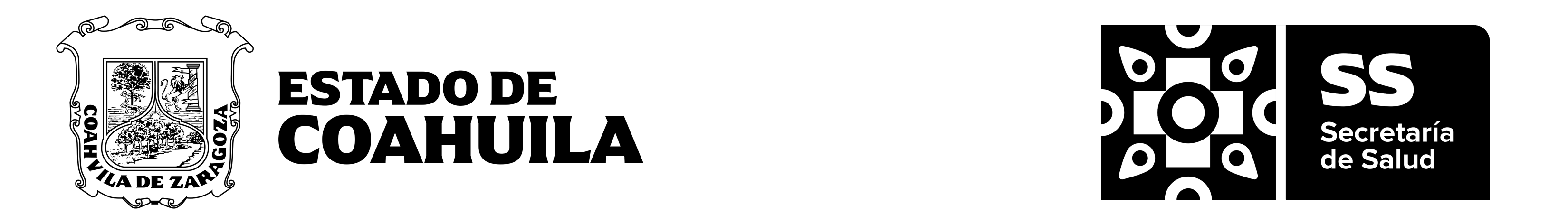 Lic. Danyela Sánchez Molina
Titular de la Unidad de Transparencia
Nació el 25 de agosto en Monclova, Coahuila de Zaragoza.
 
Licenciada en Derecho por la Universidad de Autónoma del Noreste en la ciudad de Saltillo, Coahuila.
Ha realizado Diplomado en Justicia Restaurativa y Diplomado Virtual de la Ley de Responsabilidades Administrativas
Impartidas por la Universidad Autónoma del Noreste y la Auditoria Superior del Estado de Coahuila respectivamente. Asimismo, participó en el Seminario en Argumentación Jurídica de la Casa de la Cultura Jurídica de la Suprema Corte de Justicia de la Nación.
 
Cuenta con una especialidad en Derecho a la Información, Fiscalización y Combate a la Corrupción por la Academia Interamericana de Derechos Humanos. 
 
Se ha desempeño como Asesor Jurídico dentro de la Coordinación General de Asuntos Jurídicos de la Secretaría de
Educación, así como en la Dirección General de Asuntos Jurídicos de Secretaria de Salud.
 
Su último cargo fue Asesor Jurídico en el área de Responsabilidades Administrativas dentro del órgano Interno de control de la Secretaria de Salud.
 
Actualmente se encuentra cursando la Maestría en Derecho con acentuación en Gobierno y Políticas Públicas en la Facultad de Jurisprudencia de la UAdeC. Y se desempeña como Titular de la Unidad de Transparencia y Acceso a la Información de la Secretaría de Salud y los Servicios de Salud de Coahuila de Zaragoza.
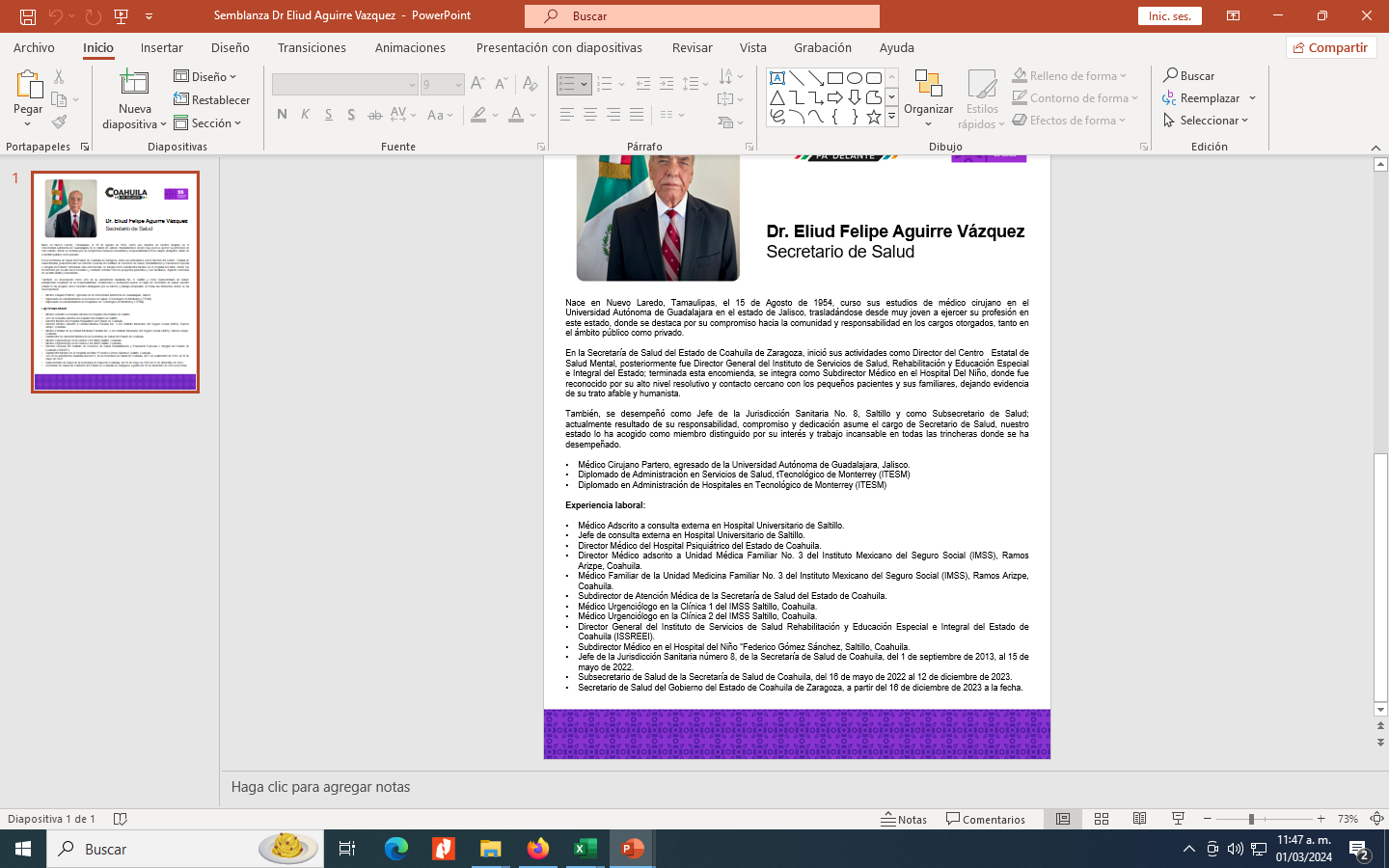 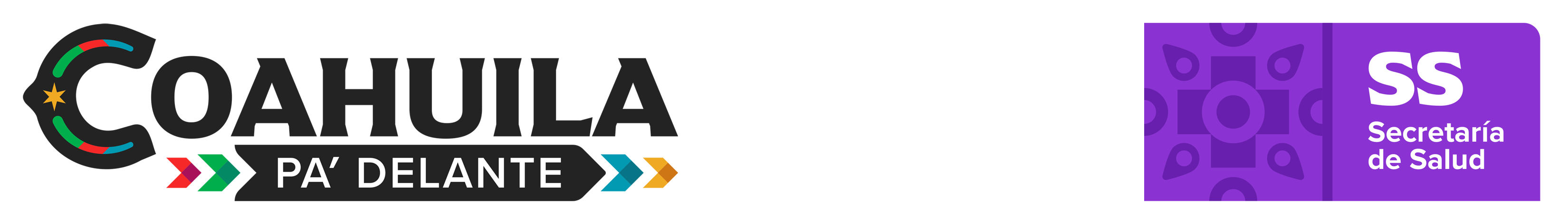 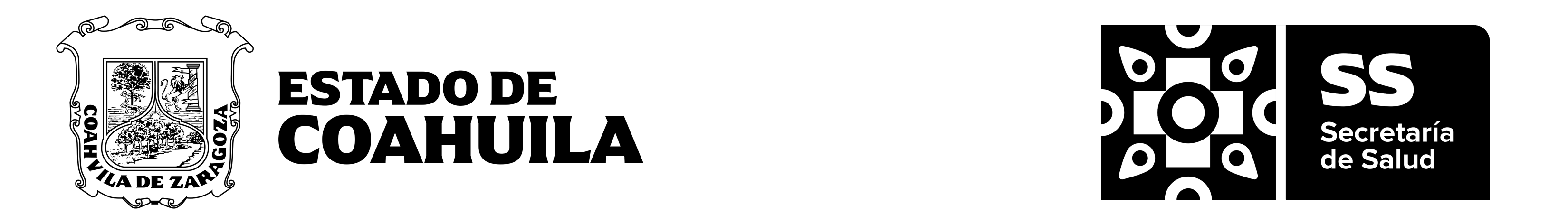 Dr. Raúl Rodríguez Sánchez
Director de Atención de la Salud
Formación Académica
En curso: Maestría en Investigación Multidisciplinaria en Salud de la Facultad de Medicina Unidad Saltillo de la Universidad Autónoma de Coahuila.
Diplomado Internacional en Market Access, Relaciones Institucionales y Ventas a Gobierno.
Diplomado en Salud Pública por las Cámara Suizo-Mexicana de Comercio e Industria y Roche México.
Licenciatura de Médico General de la Facultad de Medicina Unidad Saltillo de la Universidad Autónoma de Coahuila.

Experiencia Laboral
Subsecretario de Atención de la Salud de Coahuila( Encargado de la Subsecretaría de Salud de Coahuila)
Asesor Particular del Secretario de Salud de Coahuila.
Coordinador Estatal de Vigilancia Epidemiológica de Enfermedades Transmisibles de la Secretaría de Salud de Coahuila.
Médico de consulta y valoración para aptitud laboral en Servicios de Salud Ocupacional.
Consulta de Medicina General
Médico Pasante de Servicio Social en la Rosita, Ocampo, Coahuila de la Jurisdicción Sanitaria No. 5 de la Secretaría de Salud de Coahuila.
Médico Interno de Pregrado en el Hospital General de Saltillo de la Secretaría de Salud de Coahuila.
Experiencia Adicional
Ponente en III Curso Básico de Metodología de Investigación y Asesoría de Tesis de la Facultad de Medicina Unidad Saltillo de la Universidad Autónoma de Coahuila con el tema de Búsqueda y Gestión Bibliográfica.
Ponente en curso-taller para la Capacitación en Vigilancia Epidemiológica y Entomológica de la Enfermedad de Chagas con el tema Estudio Epidemiológico de Caso. 
Facilitador en talleres de implementación de las Redes Integradas de Servicios de Salud en la Atención Primaria de la Salud.
Evaluador por el Instituto Nacional de la Salud Pública(INSP) de indicadores cuantitativos sobre la implementación de la estrategia de prevención, atención y mitigación de la COVID-19 en el marco de la Atención Primaria de la Salud de la Organización Panamericana de la Salud(OPS) en Coahuila.
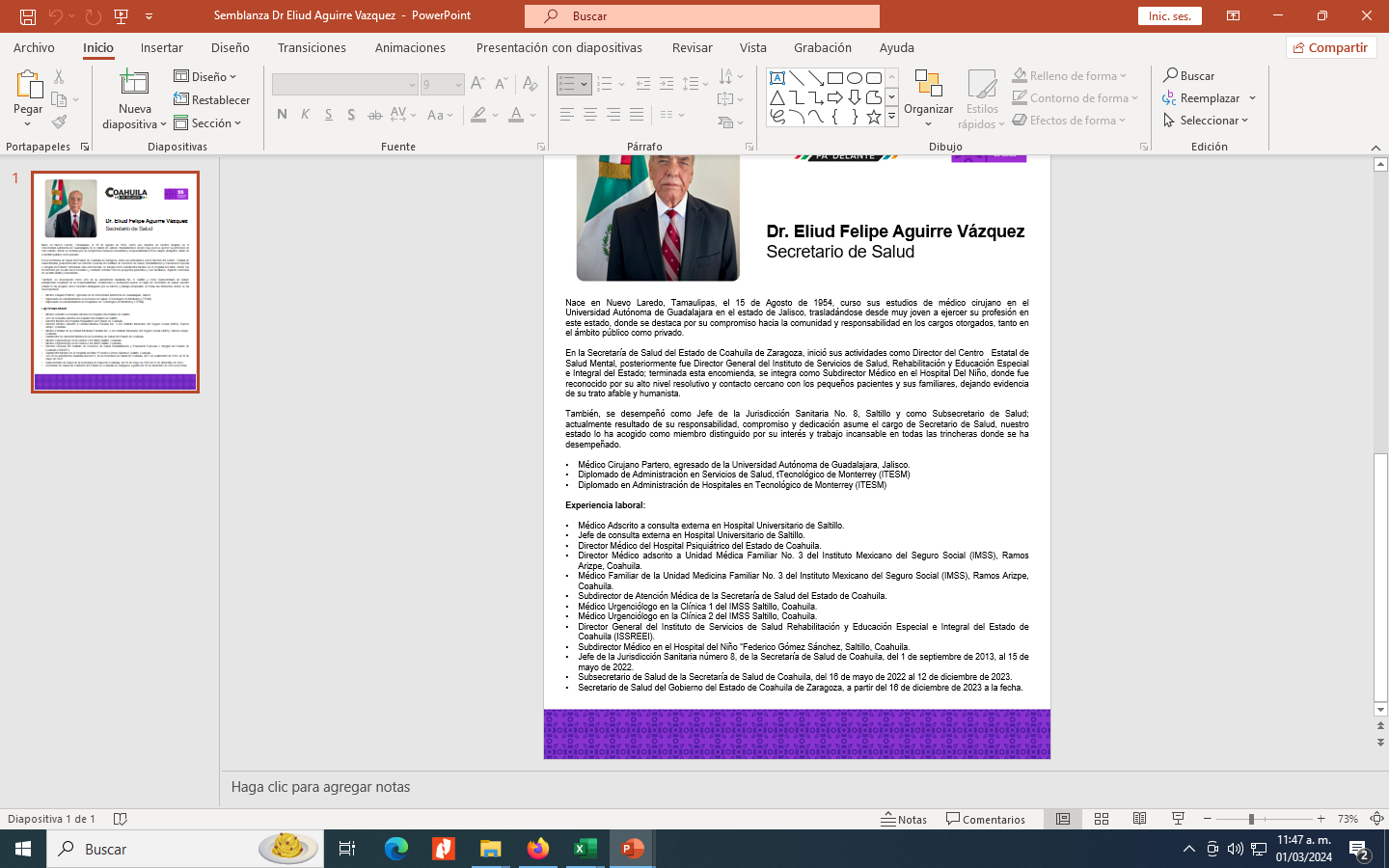 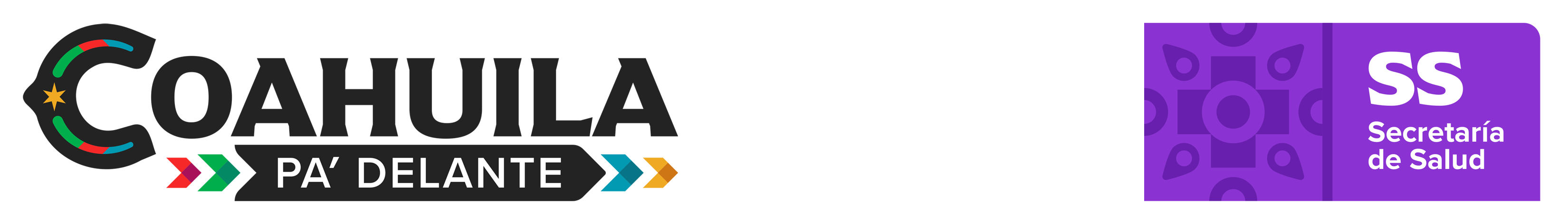 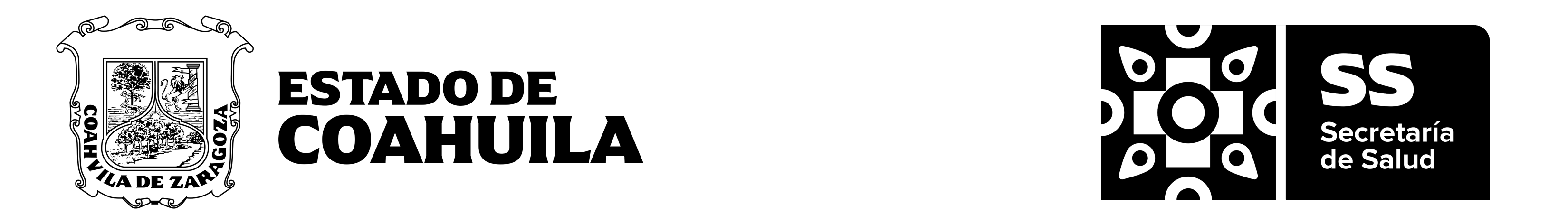 Dr. Edgar Eduardo Ledezma Vázquez
Subdirector de Primer Nivel de Atención
Formación Académica

2006
Facultad de odontología Unidad Saltillo
MEDICO CIRUJANO DENTISTA 

Experiencia Laboral

2017 Servicios De Salud de Coahuila de Zaragoza
Evaluador de procesos de acreditación de la Dirección de General de Calidad y
Educación en Salud.


2019 Puesto 1: profesor
Curso Modelo de Seguridad del Paciente del diseño de procesos a la implementación. 

2020 
Curo formación de evaluadores del Conseo de Salubridad General de México impartido en el hospital regional ISSSTE, Ciudad de Zapopan Jalisco. 

2020
Curso “Principios de Calidad” impartido en la Universidad virtual del estado de Guanajuato 

2022
Curso asistente en el módulo de gestión de la calidad impartido en el centro universitario de ciencias de la salud en la ciudad de Guadalajara, Jalisco. 

2022
Curso Propedéutico para la formación de evaluadores del modelo de seguridad
del paciente del CSG, Impartido en coordinación con el institut mexicano del seguro
socia lcon sede en el centro vacacional de Atlixco-Metepec en el estado de Puebla. 

2022
Curso para la formación de evaluadores del programa Hospital Seguro.

2022
Diplomado para metodologías del Modelo de Seguridad del Paciente. 

2022
Ponente en curso del diseño a la implementación en las Acciones Básicas de
seguridad del paciente impartido en el estado de Coahuila de Zaragoza. 

2023
Ponente en curso del diseño a la implementación en prevención y control de
infecciones impartido en el estado de Coahuila de Zaragoza.
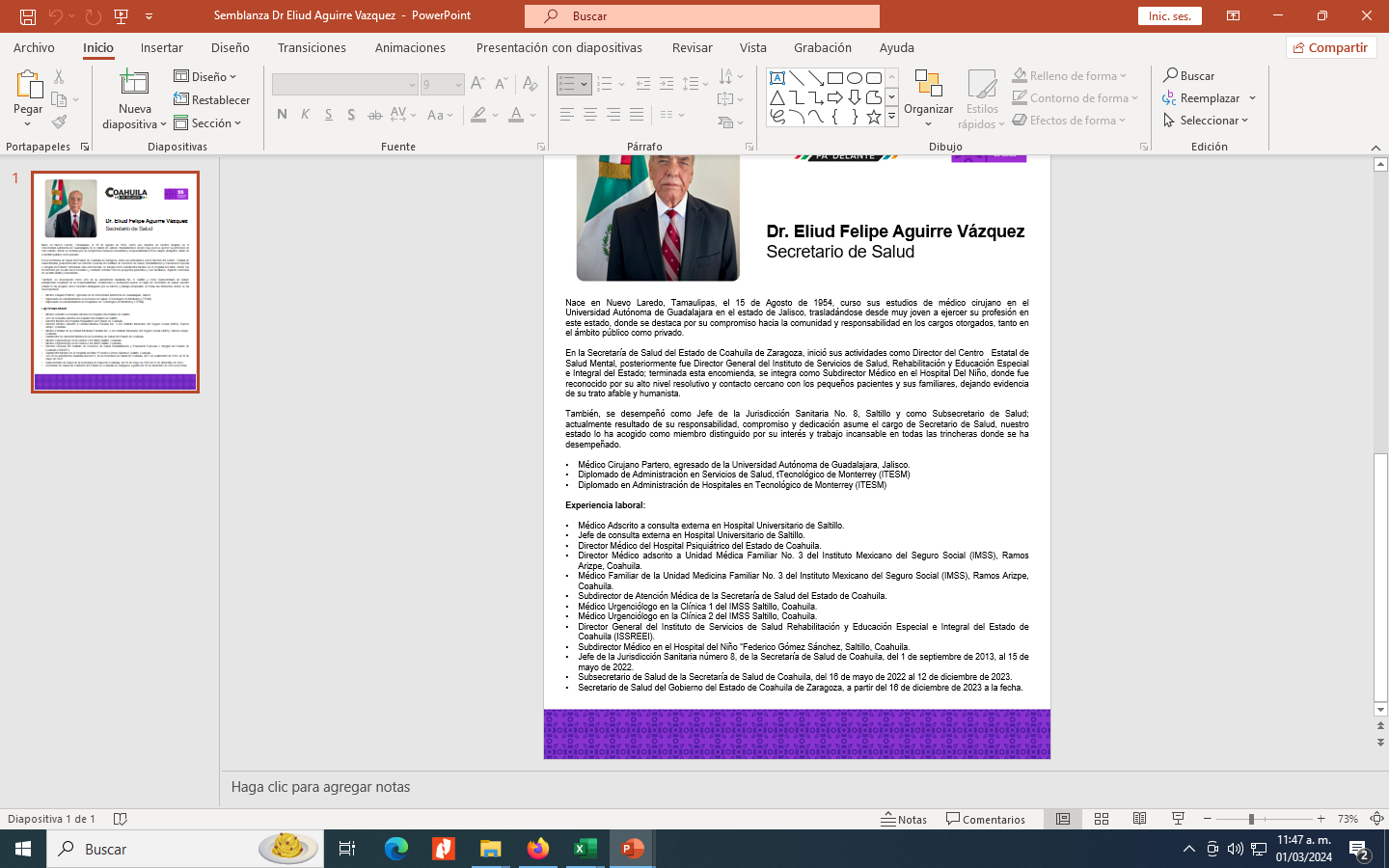 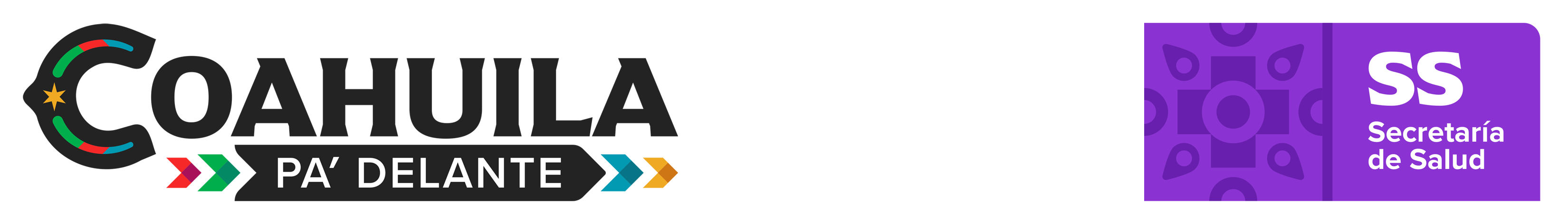 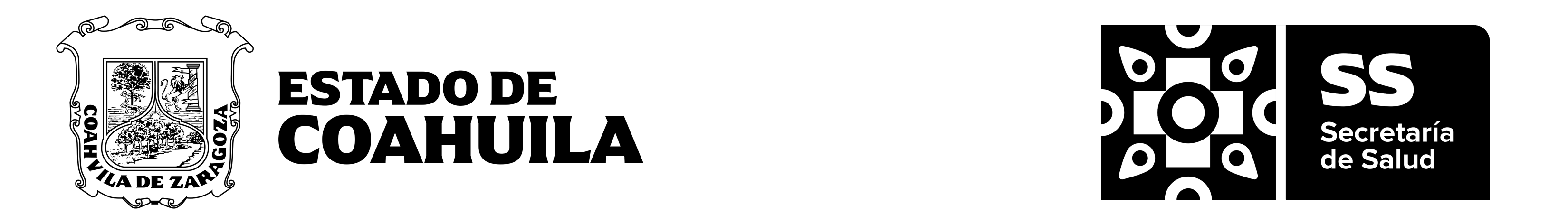 Dra. Mónica Araceli Esquivel Rodríguez
Subdirectora de Calidad y Certificación
Formación Académica
Medico General Y Partero     
Universidad Autónoma de Coahuila, campus Saltillo 
Postgrado en Medicina Interna
Centro Medico Del Noroeste No 25 IMSS
Diplomado en administración de Hospitales 
Tecnológico de Monterrey
 Diplomado de Gestión Directiva
 Instituto Mexicano del Seguro Social
 Maestría en Gestión de Calidad de los Servicios de Salud.
Centro de Postgrado del Estado de México.
Experiencia Profesional
 Medico Operativo del Servicio de Medicina Interna HGZ No 2
 Actividades Asistenciales en los Servicios de Medicina interna y UC                   
 Jefe de Servicio de Urgencias y Servicios Auxiliares Diagnóstico 
 HGZCMF No 2    1988-2001
Jefe de Servicio de Medicina Interna 
HGZCMF No.2  2001-2004
 
Subdirector Médico HGZCMF No 2 
HGZCMF No 2 2004-2012
	
Director Médico HGZCMF No 2
HGZCMF No 2 2012-2015
 
Líder del Equipo de Supervision Delegacional Coahuila
2015-2016
 
Encargado de la Coordinación de Planeacion y enlace institucional Delegacional
2016- 2017
Diseñador de contenidos del primer Diplomado para la formacion de Gestores en Calidad a nivel Nacional IMSS
2017- 2018
Coordinador Estatal de Calidad y Certificación de Hospitales
Servicios de Salud del Estado
2018-2022
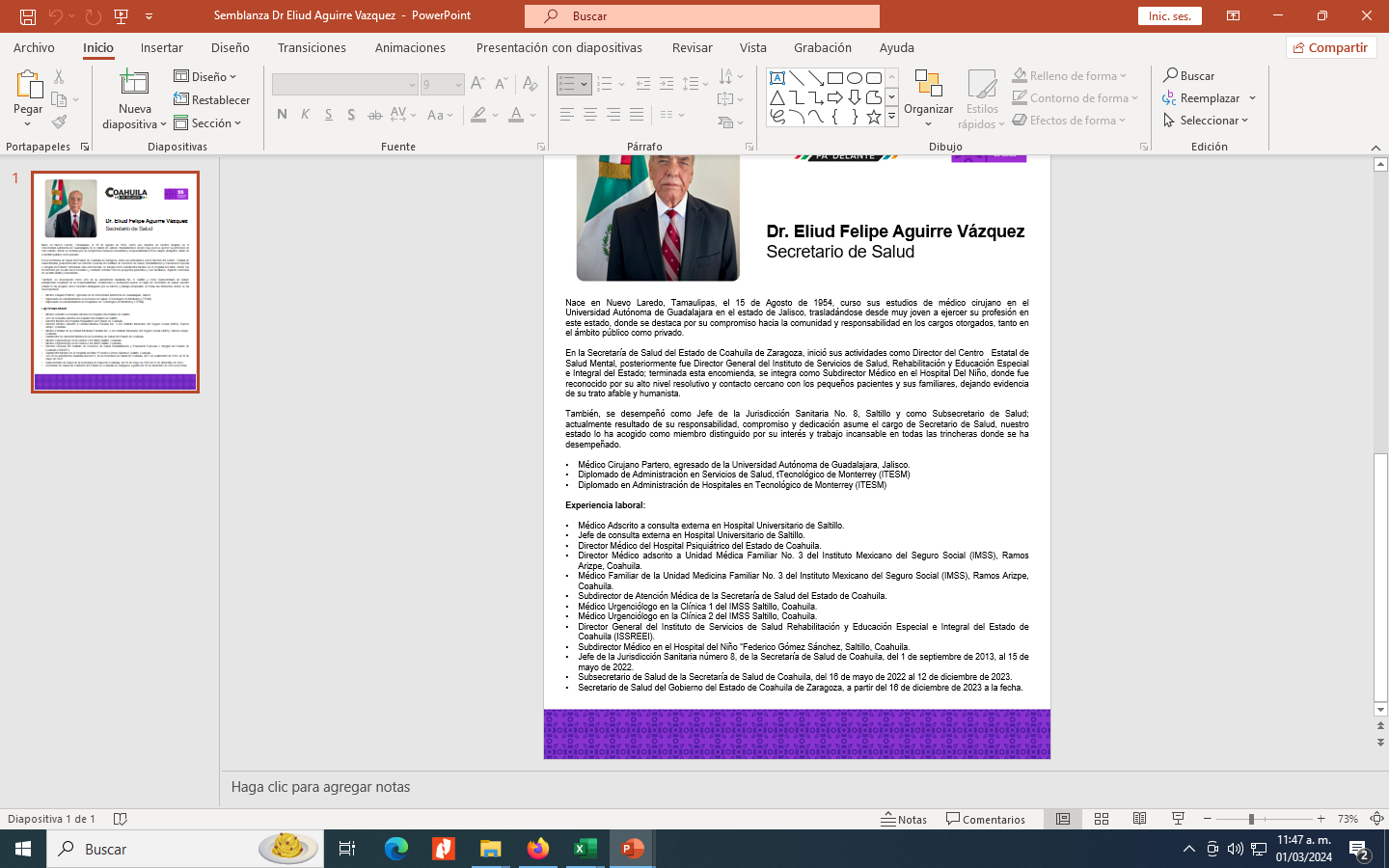 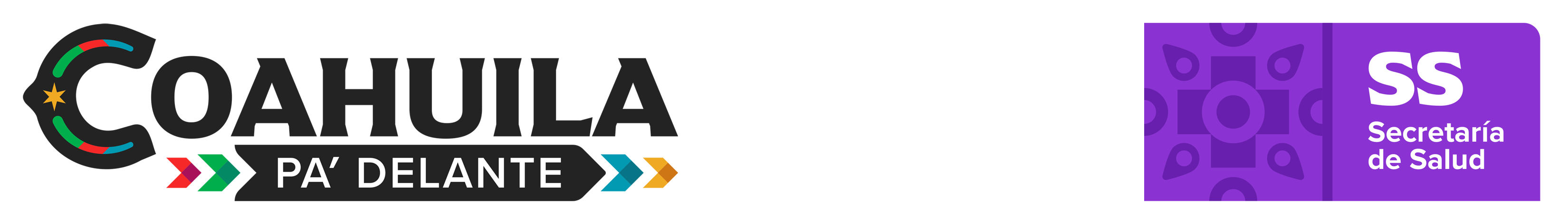 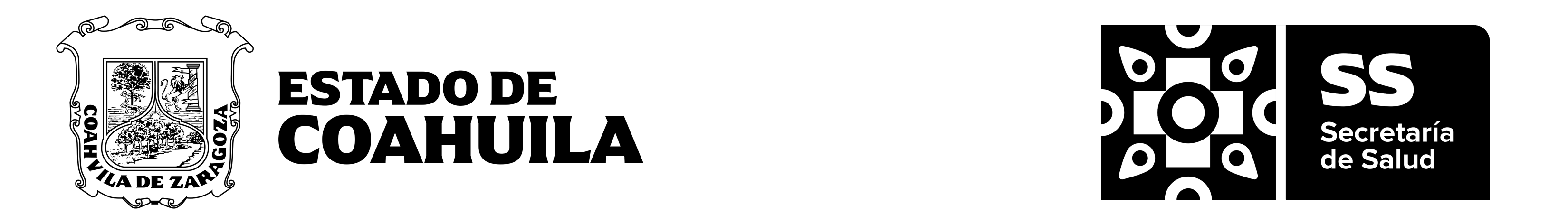 Dra. Ángela María González García
Subdirectora de Enseñanza e Investigación
Formación Académica
2022/05-actualmente 
Neurociencias, Diplomado de Posgrado en Neuropediatría y Rehabilitación Neuropsicológica.
2015/08-2017/08 Administración, Maestría en Gestión de Servicios de Salud
2004/08-2011/02 Medicina, Médico cirujano y Partero
Experiencia Laboral
2019/06-actualmente 
Subdirectora de Enseñanza e Investigación Secretaria de Salud de Coahuila
Desarrollo de las funciones administrativas, gestión y actividades relacionadas a la formación de recursos humanos en salud, capacitación e investigación.
Dirección, supervisión y planificación de las funciones desempeñadas por los equipos de trabajo con apego a las tareas asignadas, desarrollándolas en cumplimiento de las normas y procedimientos establecidos por la dependencia.
Innovación y mejora de los procedimientos y uso de tecnologías en beneficio de los procesos institucionales. 
2015/04-2019/05
Coordinador Médico Estatal del Programa PROSPERA, componente de Salud
Gestión eficaz de proyectos y presupuestos asignados, supervisión y desarrollo de las tareas desempeñadas por los equipos de trabajo.
Trabajo y coordinación de equipos de las estrategias del programa para permitir el cumplimiento de objetivos.
Detección y resolución de incidencias de acuerdo a los procedimientos estrategias especificas encaminadas a la mejora de la atención de beneficios del programa.
2013/07-2015/03
Coordinador Médico de Gastos Médicos Mayores AXA Seguros, Saltillo
Atención al cliente y gestión de procedimientos, consultas y problemáticas de los clientes con calidad.
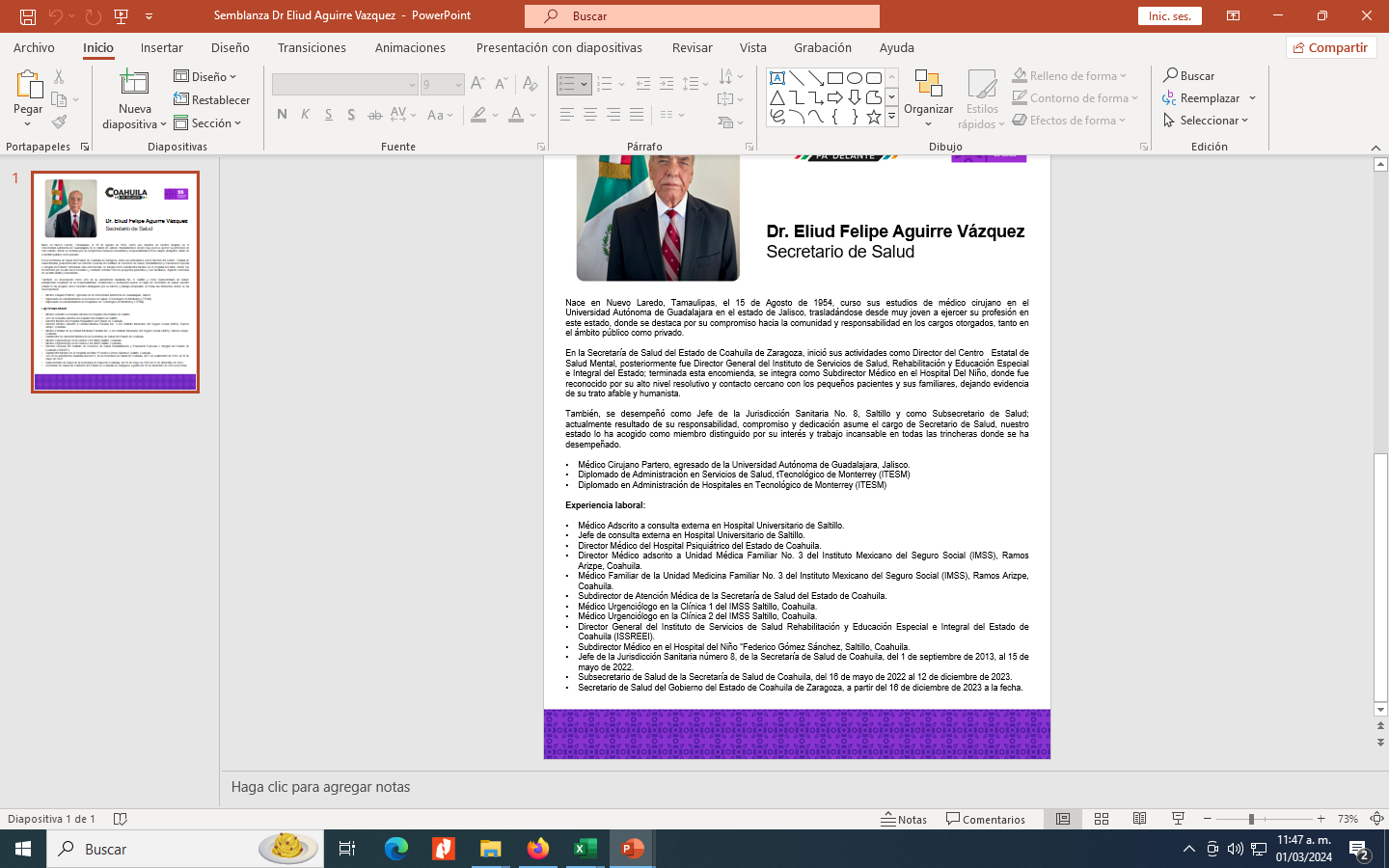 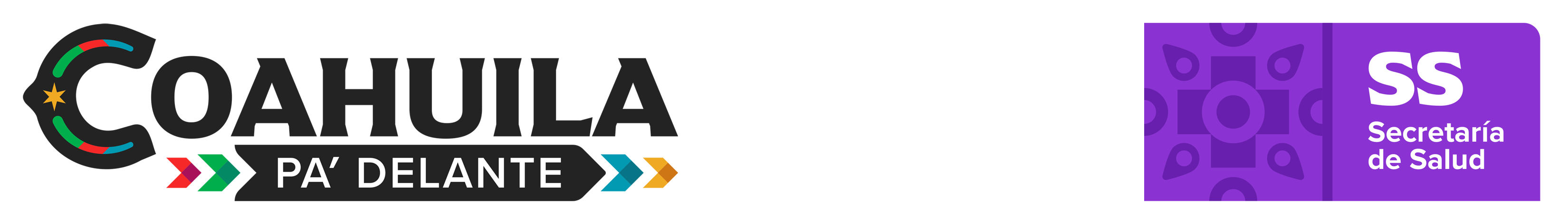 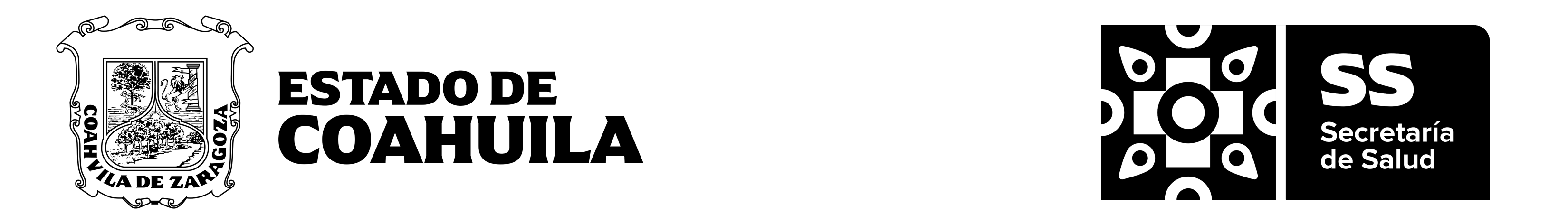 Dr. Iván Alejandro Moscoso González
Director de Control y Prevención de Enfermedades
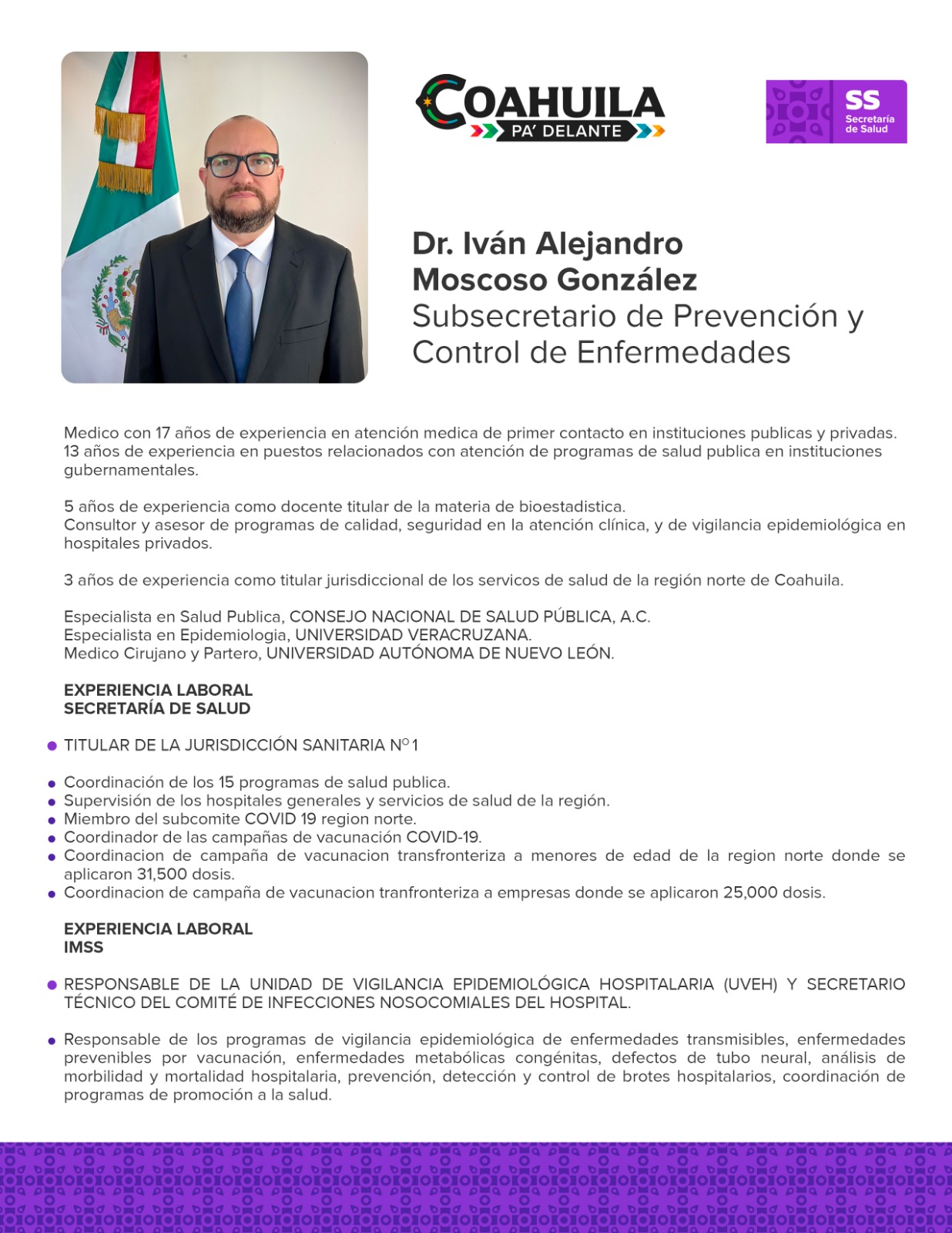 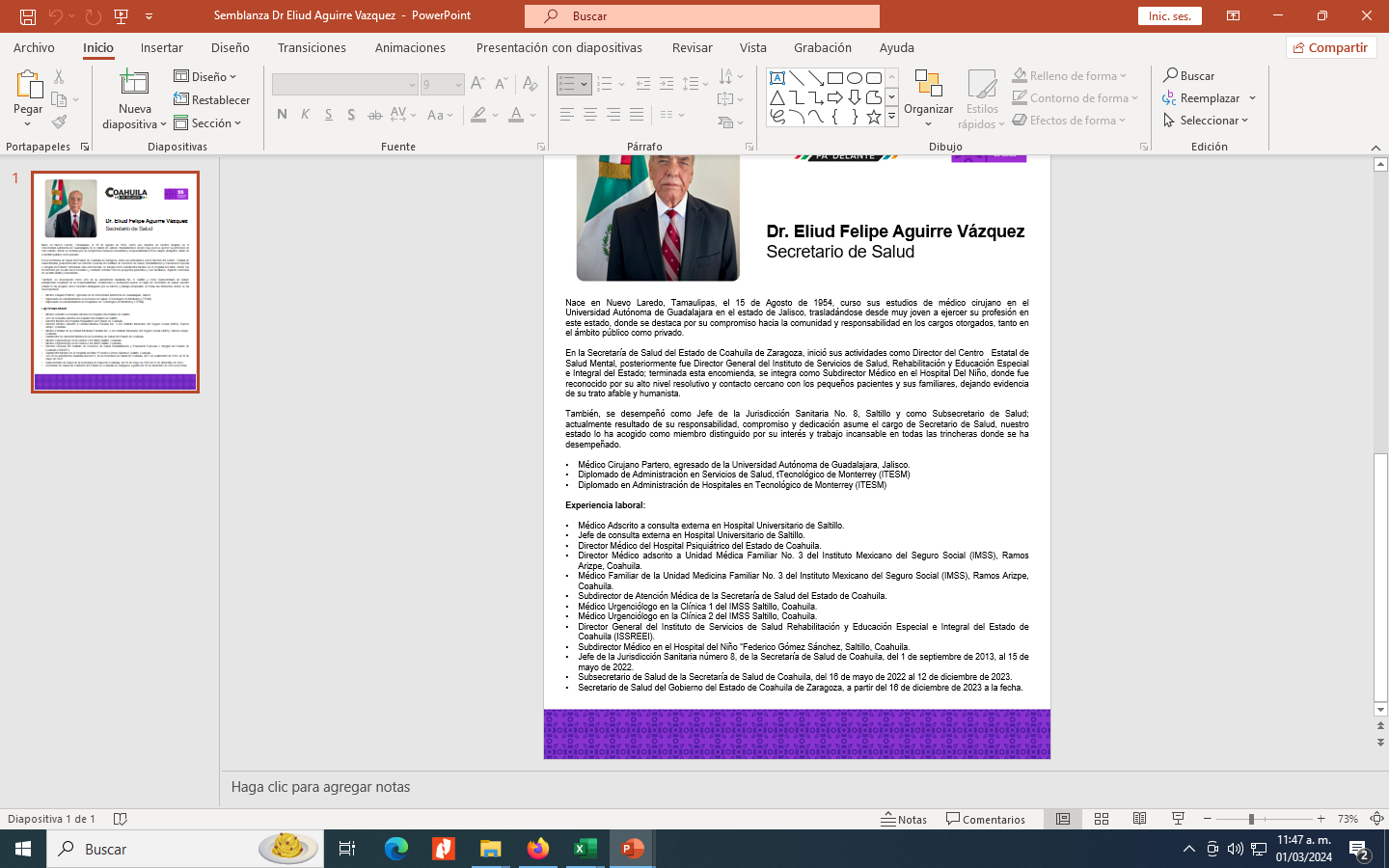 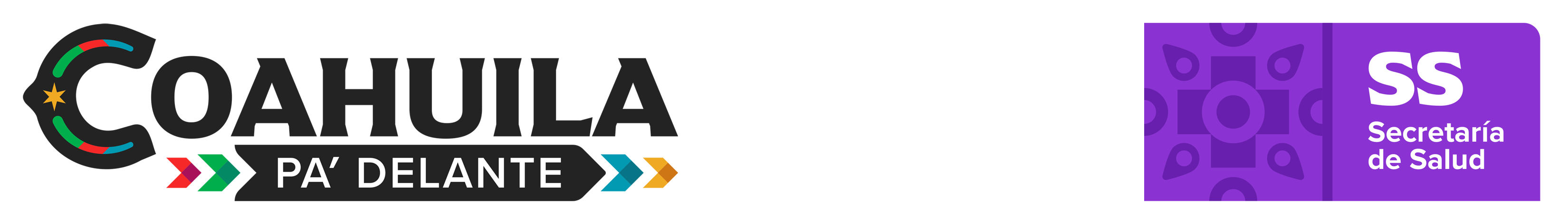 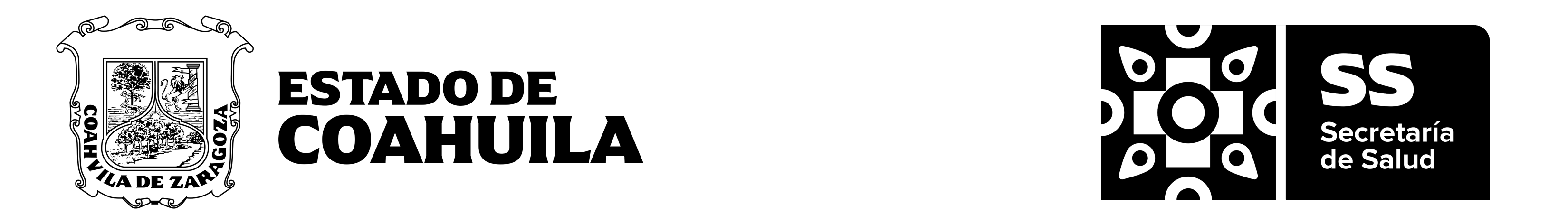 Dra. Martha Alicia Romero Reyna
Subdirectora de Salud Pública
Fecha y Lugar de Nacimiento: 
23 de febrero, Saltillo, Coahuila 
Formación Académica
Licenciatura  Médico General, Facultad de Medicina campus Saltillo, Universidad Autónoma de Coahuila 
Maestría en Investigación Multidisciplinaria en Salud, Facultad de Medicina campus Saltillo, de la Universidad Autónoma de Coahuila
Diplomados:
 Administración de Servicios de Salud; Universidad Ibero Americana
Epidemiologia, Salud Publica; Facultad de Medicina campus Saltillo, Universidad Autónoma de Coahuila
Calidad Total: Universidad del Valle de México. Saltillo, Coahuila
Prevención clínica I, II, III para Enfermedades Crónicas. Instituto Nacional de Salud Pública.
Gerontología: Instituto Nacional de Salud Publica
Terapéutica Farmacológica en Atención Primaria; Universidad Nacional Autónoma de México
Nutrición Clínica y Manejo Integral de la Obesidad; Escuela Medicina ITESM Monterrey, NL
Salud Integral del Adolescente; Facultad Medicina UANL Monterrey Nuevo León
Experiencia Laboral
Médico de consulta en Clínica de ISSSTE, Hospital Universitario, Servicio médico en Empresa Automotriz y Empresa Comedores del Norte. Saltillo Coahuila
Medico de consulta en Desarrollo Comunitario de Saltillo, AC
Secretaría de Salud en 1990 como coordinador estatal de Programas Preventivos. 
En 1997 inicio como jefe de Departamento de Medicina Preventiva y en 2013 a la fecha como Subdirectora de Prevención y Promoción a la Salud.
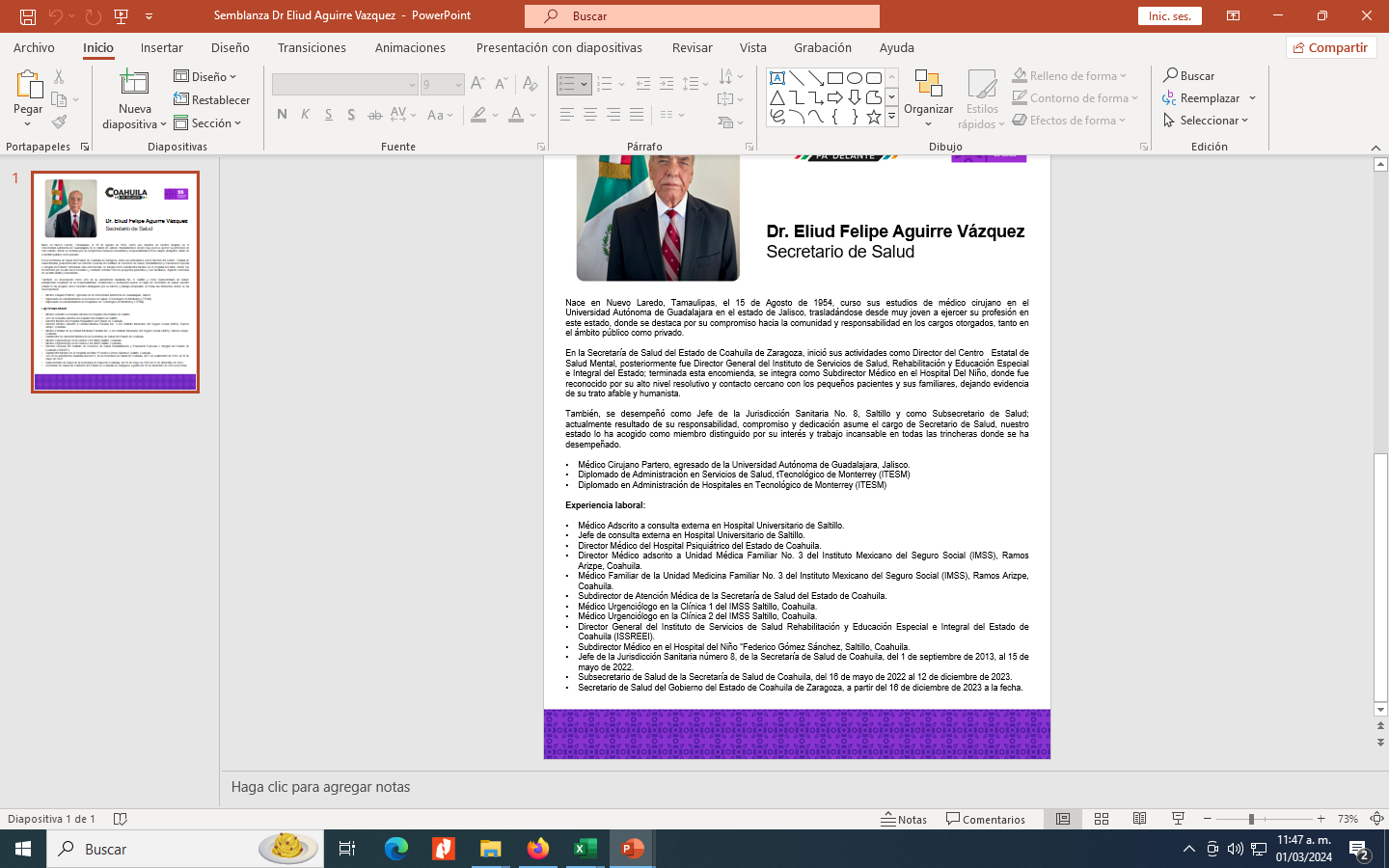 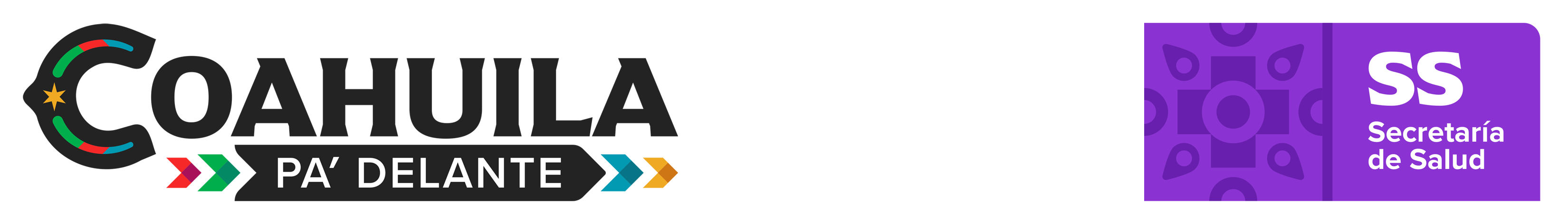 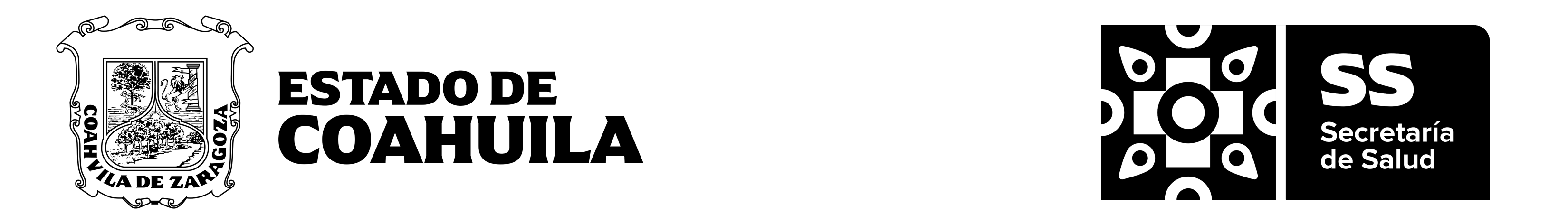 Dr. Ángel Daniel Alarcón Cortés
Subdirector de Salud Mental
Formación Académica
2011-2018 Universidad Autónoma de Coahuila
Médico cirujano
2011-2018 Centro de Estudios en Neurociencias y psicología de Chiapas.
Diplomado en neurociencias y psicopatología
2018-2019 Universidad Cardenal Herrera.
Master en neurodesarrollo y neurología pediátrica.
2023 – curso Comisión Nacional de Salud mental y Adicciones
Diplomado en identificación, valoración e intervención en conducta
suicida.
Experiencia laboral:
DOCENCIA 2018-2023
Universidad Autónoma del Noreste
Universidad Autónoma de Durango 2020- Medicina, Histología
Universidad Autónoma de Coahuila
Salud mental 2018-2023
Saltillo, Coahuila, México
-Coordinador Estatal del Programa de Salud Mental
-Coordinador Estatal del Programa de prevención del Suicidio
-Secretario Técnico de la Estrategia Nacional para Prevención de Adicciones
septiembre 2020- actual
Creación de protocolo COVID en Hospital Psiquiátrico de Parras para contención de brote,
mortalidad 2%
Creación del 1er Congreso Estatal de Salud Mental y Adicciones, 2020, siendo el primer estado en Mexico en hacerlo.
Planeación y ejecución de Estrategia “Arte para valorarte”
Iniciativa mhGAP para estudiantes universitarios y primeros auxilios psicológicos en Universidad
Autónoma de Coahuila a, la primera a nivel nacional
Capacitación del 80% de Servicios de Salud del estado, primer nivel en mhGAP
Apertura de Grupos de Tele mentoría 2022-2023.
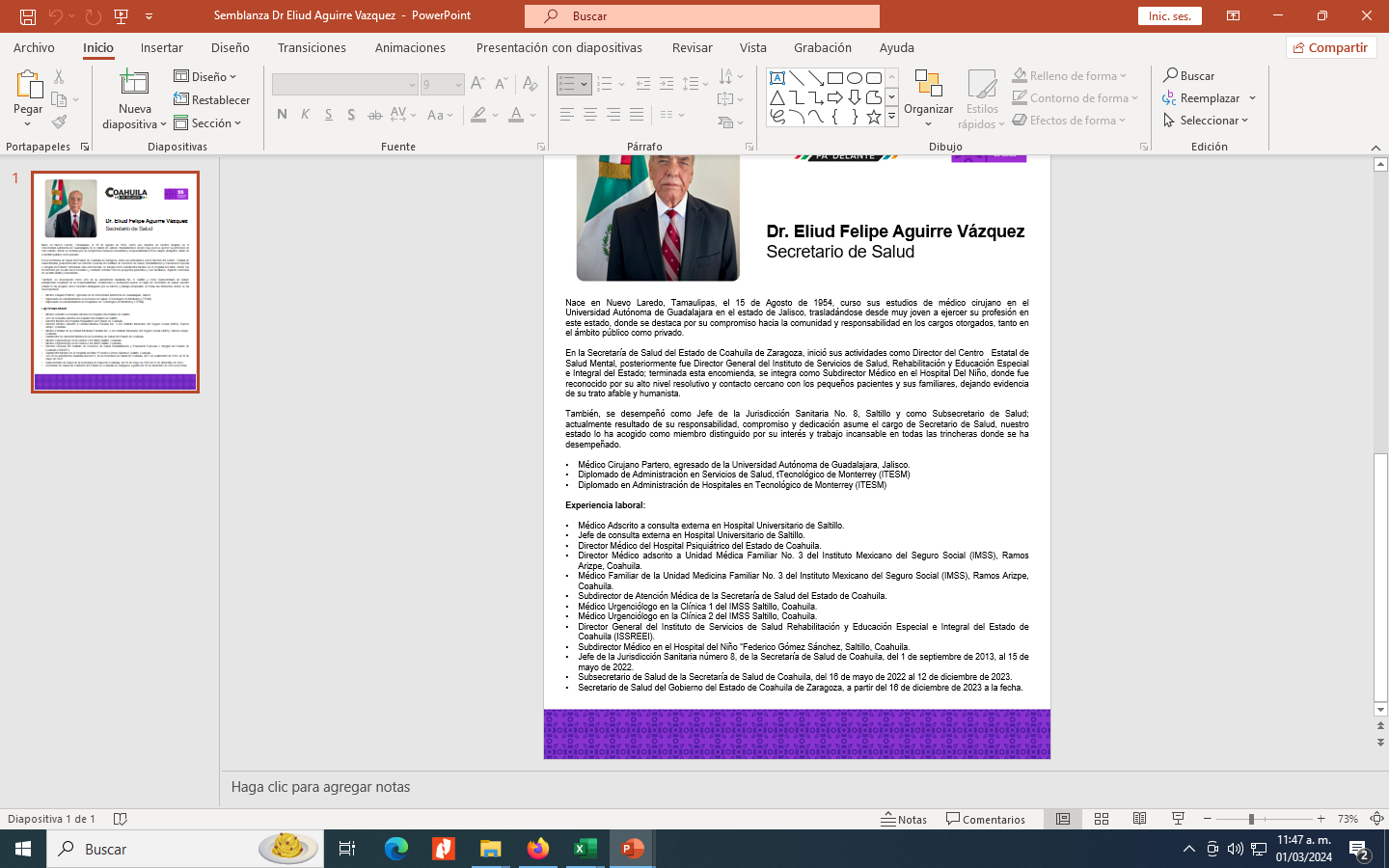 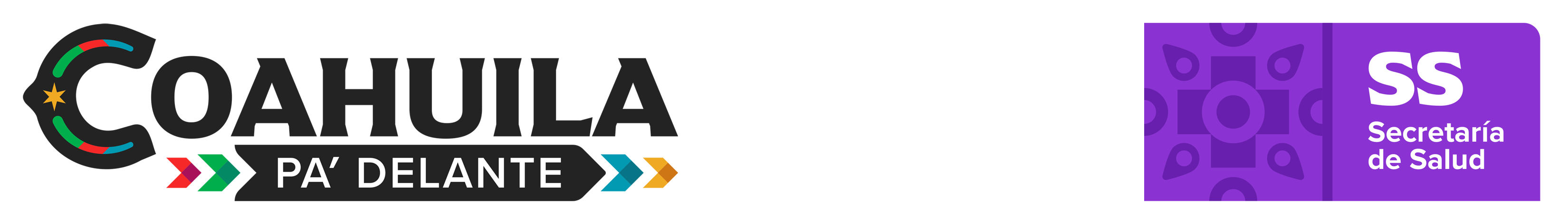 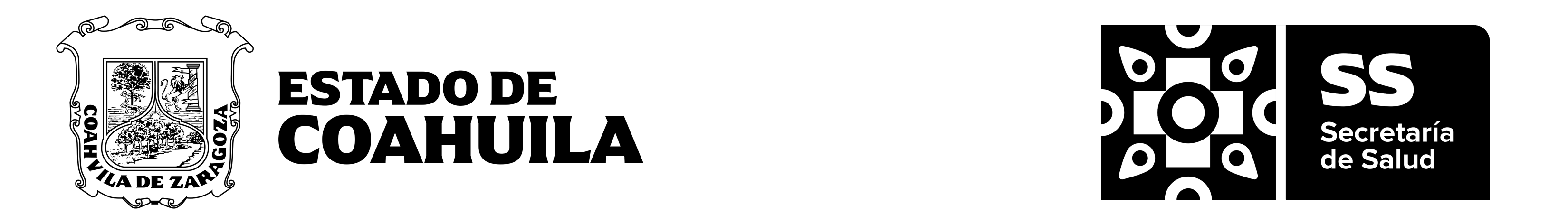 Q.F.B. Ana María Aguilar Brondo
Subdirectora de Diagnóstico y Hematología
Formación Académica: 
Licenciado Químico Farmacobiólogo, Facultad de Ciencias Químicas de la Universidad Autónoma de Coahuila de Zaragoza.  
Maestría en Ciencias de la Educación Media y Universitaria, Instituto Universitario España de Coahuila.
Maestría en Salud Publica, Instituto de Competencias Digitales UNICLA-ICD
Doctorado en Ciencias de la Educación Media y Universitaria, Instituto Universitario España de Coahuila (en proceso)
Diplomado en Hematología, Colegio de Químicos de Saltillo, Coahuila.
Miembro Asociado en la Asociación Mexicana de Medicina Transfusional (AMMTAC).
Experiencia Laboral:
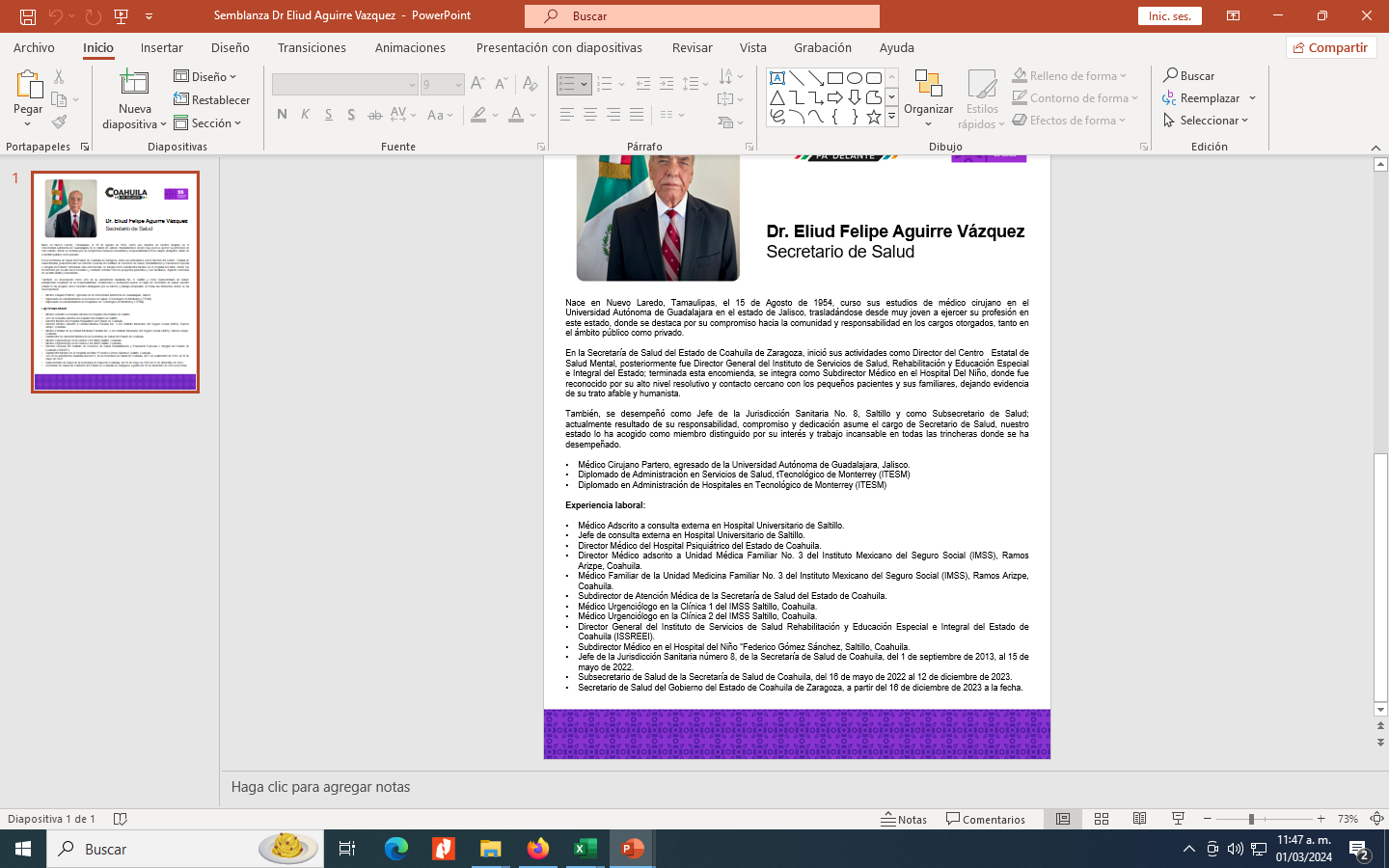 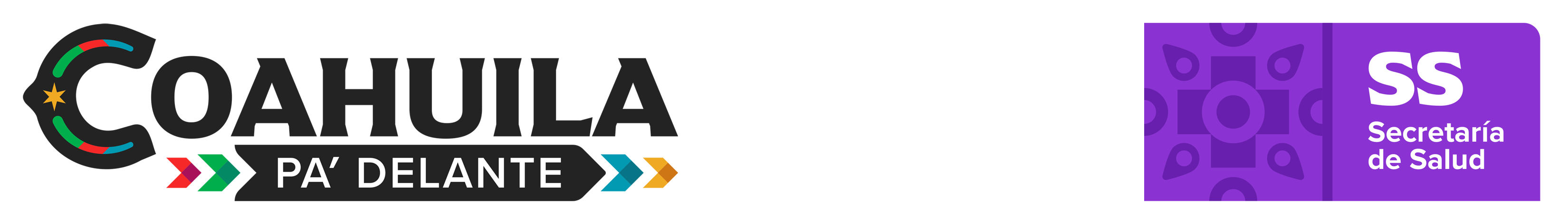 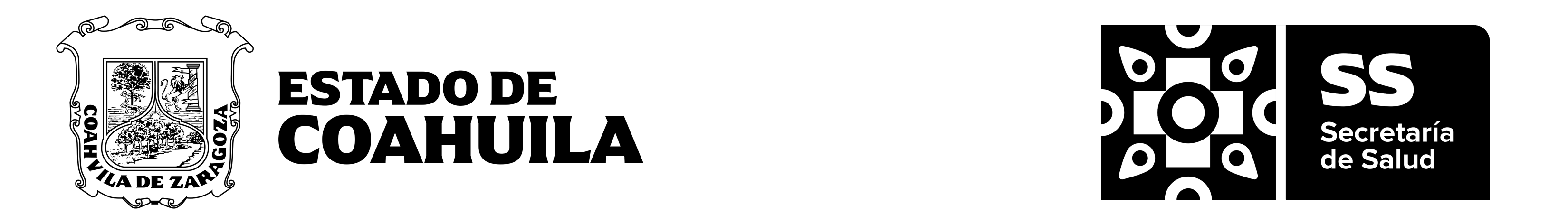 Dra. Ma. Eugenia Sánchez Nieto
Subdirectora de Regulación y Fomento Sanitario
Formación Académica
Cirujano dentista, egresada de la UANL,  Universidad  Autónoma de Nuevo León   (1988-1994).
Odontopediatría  egresada de la UNAM, Universidad Nacional Autónoma de  México y prácticas  en el” modulo de atención e investigación gerontológica Arturo Mundet”    (2014- 2015)
Experiencia Laboral
Cirujano dentista de consulta Clínica del  Magisterio de  la secc 38. Saltillo Coah. (1994- 2001)
Jefe de autorizaciones sanitarias. Subdirección de Regulación y Fomento Sanitario (oficina central (2001 a 2009) 
Verificador Sanitario de la Coordinación de Regulación y Fomento Sanitario. (jurisdicción sanitaria no. 8 2010 a  2011)
Coordinador de Regulación y Fomento sanitario. jurisdicción sanitaria no.8  ( 2011 a 2012).
Jefa de la jurisdicción sanitaria no. 8 Saltillo ( 2012-2013)
Coordinadora de atención médica. jurisdicción 8 Saltillo (2014  a la  fecha)
Consulta privada en odontología integral y odontopediatría. (2024 a la fecha)
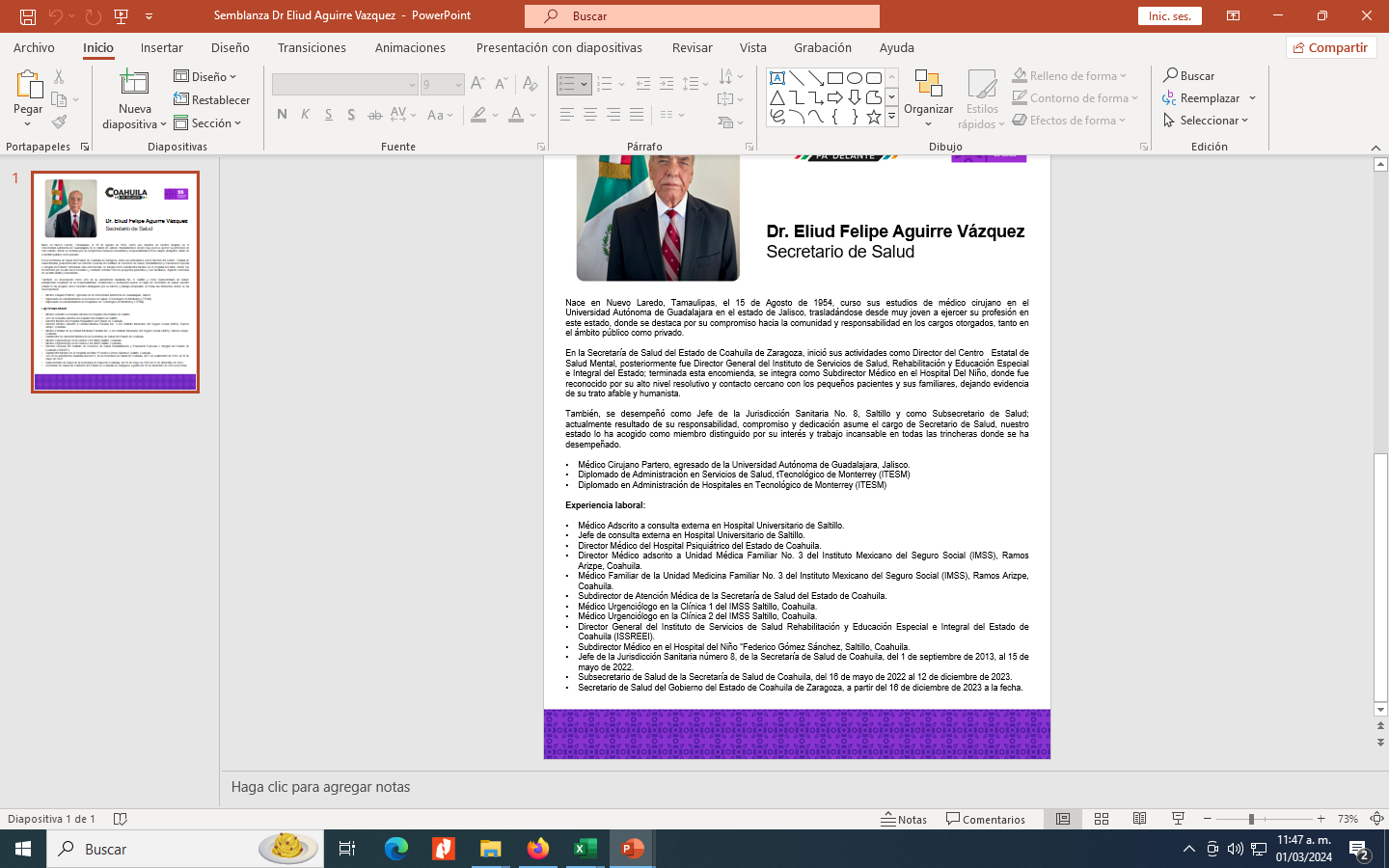 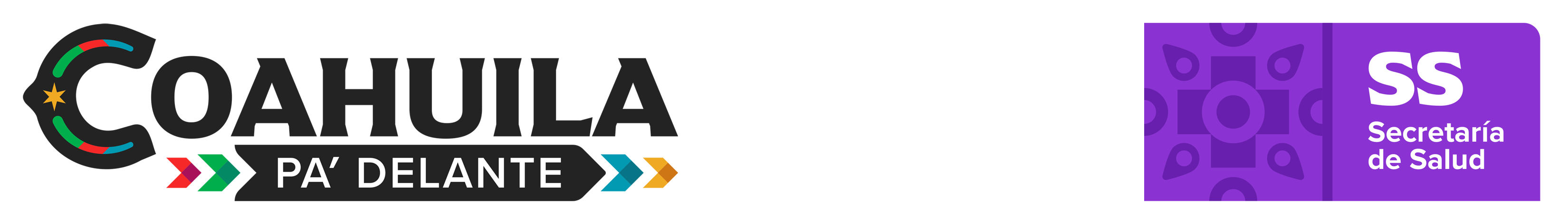 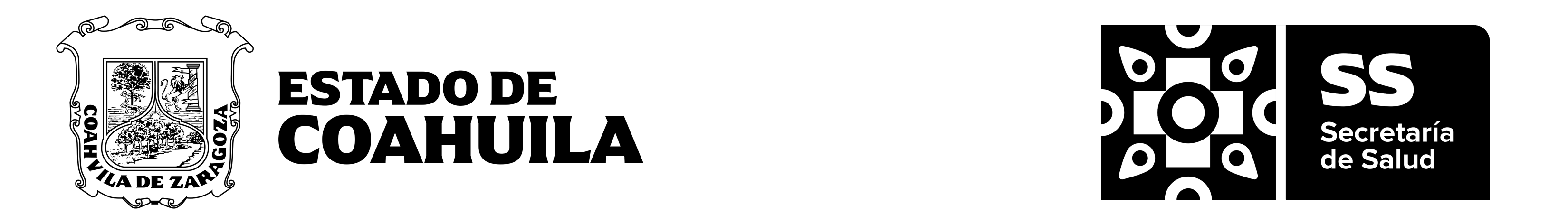 Lic. Luis Alejandro Ayala Farías
Director de Administración
Formación Académica
Diplomado de Alta Dirección en Administración
I.T.E.S.M Campus Monterrey
Seminario Internacional de Seguro de Grupo Seguros Monterrey, México, D.F.
Cursos de Seguros de Vida de daños y avanzado de vida Centro de capacitación de Seguros Monterrey, Monterrey  Nuevo León.
Participación en cuatro simposios Internacionales de Administración de Empresas, I.T.E.S.M campus Monterrey.

Experiencia Laboral
Centro Técnico Herramental(CONDUMEX)
Saltillo, Coahuila
Departamento de Administración de Ventas 
Seguros Monterrey S.A
Monterrey, Nuevo León
Gerencia de ventas oficinas regionales, ejecutivo de ventas
Seguros Monterrey S.A.
Monterrey, Nuevo León
Gerencia de Mercados Específicos, Ejecutivo de Promoción
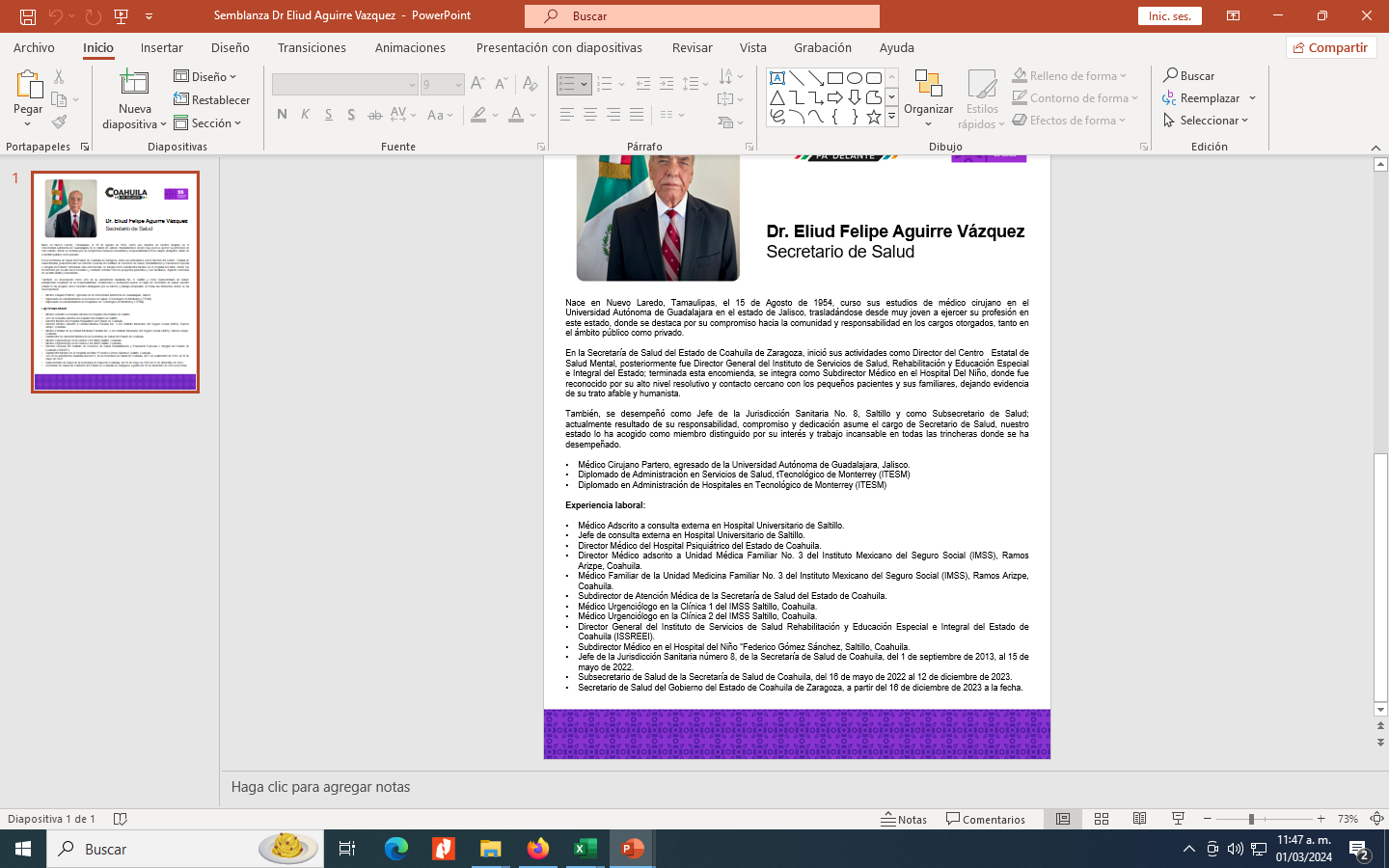 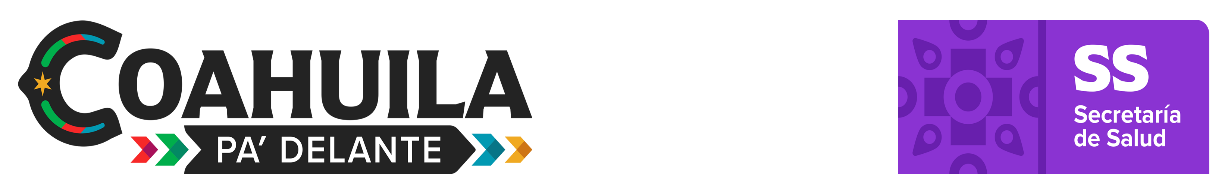 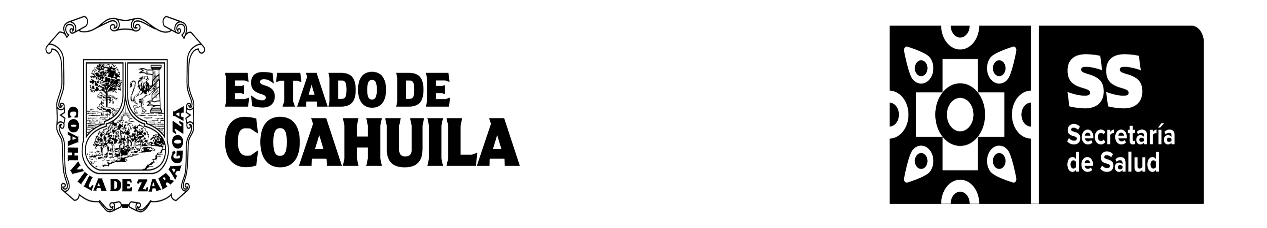 Lic. Susana González del Río
Subdirectora de Recursos Humanos
Formación Académica
2019-2021    	Maestría en Administración con especialidad de Finanzas
                     	Universidad Autónoma de Coahuila
 19997-2001   Licenciatura en Informática (Título y Cédula)
                       Instituto Tecnológico Superior de Lerdo. 
Nov 2013	Ciclo de Conferencias « Servicios hospitalarios de calidad y 
                      enfoque al  cliente » Tecnológico de Monterrey, Campus Laguna.
Oct 2013	Congreso de Ventas. Tecnológico de Monterrey, Campus Laguna.
Ago 2013	Curso de « Evaluador del Programa Hospital Seguro »
		Beneficencia Española de la Laguna.
May 2013	Taller « Habilidades de Liderazgo para el cambio organizacional »
		Universidad Autónoma del Noroeste
Ago 2011	Programa del Gobierno Federal « Liderazgo Ambiental para la                        
                      Competitividad »
		Gobierno Federal, Semarnat y Tecnológico de Monterrey Campus Laguna.
Jul 2011	Taller « Competencias Conversacionales y Coaching »
		Beneficencia Española de la Laguna.
May 2011	Congreso « Innovación & Creatividad » Tecnológico de Monterrey, Laguna.
Nov 2010	XII Curso Nacional para Capacitación en Emergencias Industriales
		Módulo de Materiales Peligrosos. Met Mex Peñoles SA de CV
Ene  2008	Curso « Introducción a los sistemas de Gestión de la Calidad ISO 
                     	9001 :2000 » Comité Nacional de Productividad e Innovación Tecnológica A.C.
 
		
Experiencia Laboral
2018-2021    Servicios de Salud de Coahuila.- Jefe del Departamento de Presupuestos.
2017-2018	Grupo Ángeles. Hospital Ángeles Torreón.- Administrador de Policlínica.
2016-2017	Cruz Roja Mexicana.- Torreón, Coah..- Coordinación de Calidad.
2006-2015	Beneficencia Española de la Laguna Torreón.-  Proyectos Comerciales 
                      y  Atención a Médicos. 
2005-2006	COOPEL SA DE CV, Sector : Comercial Gerente de Tienda
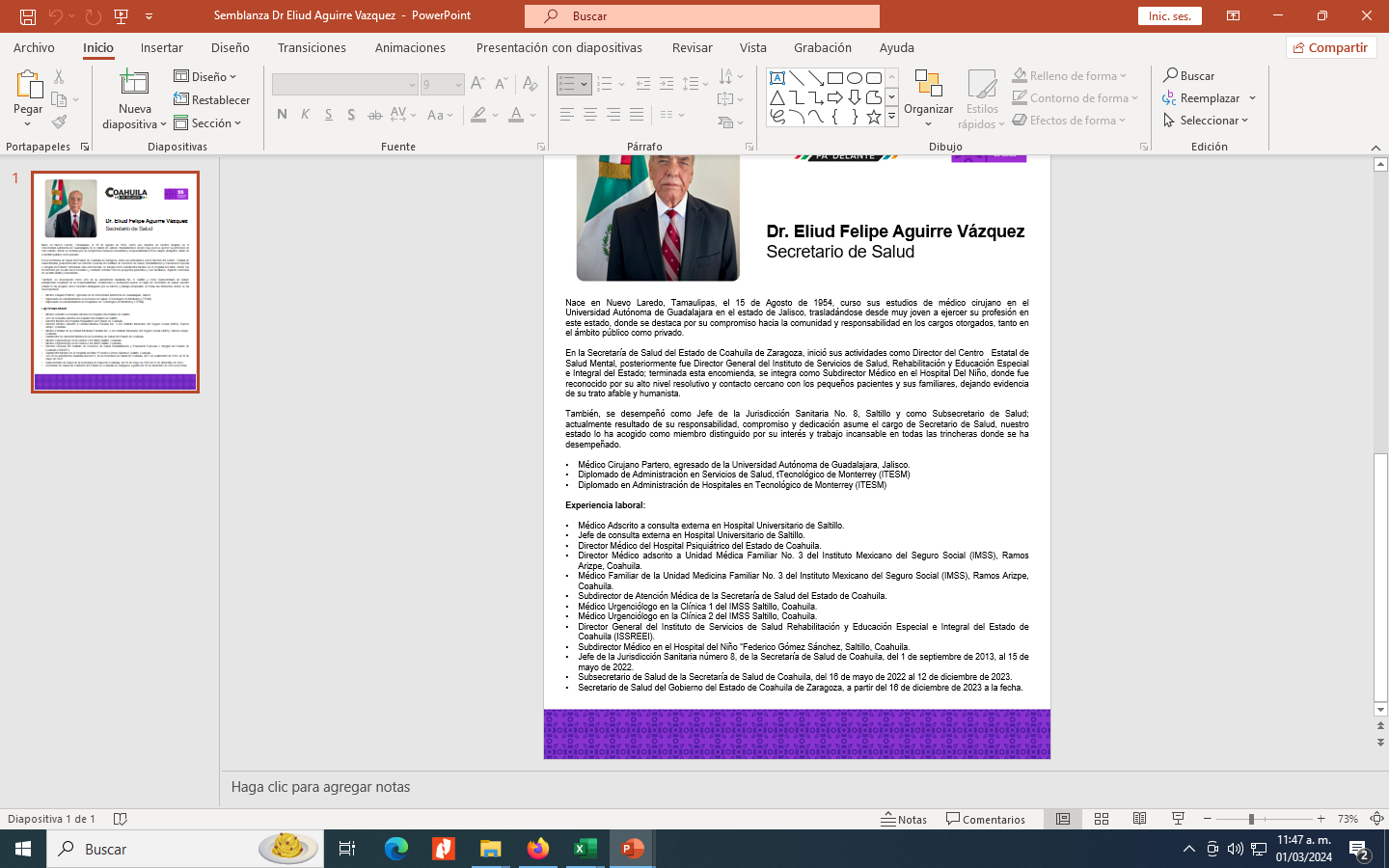 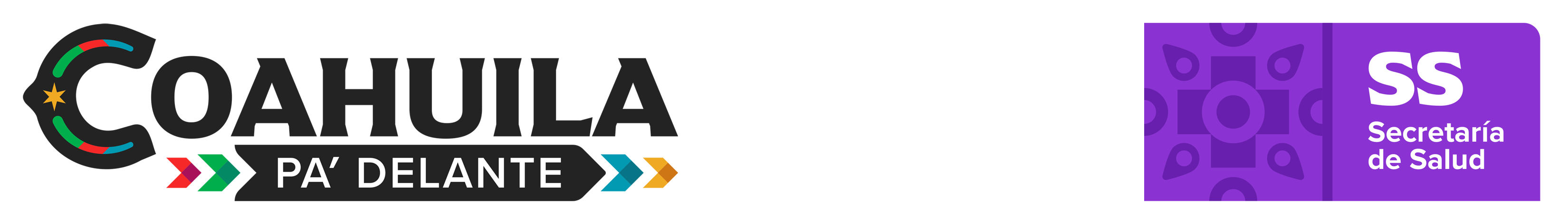 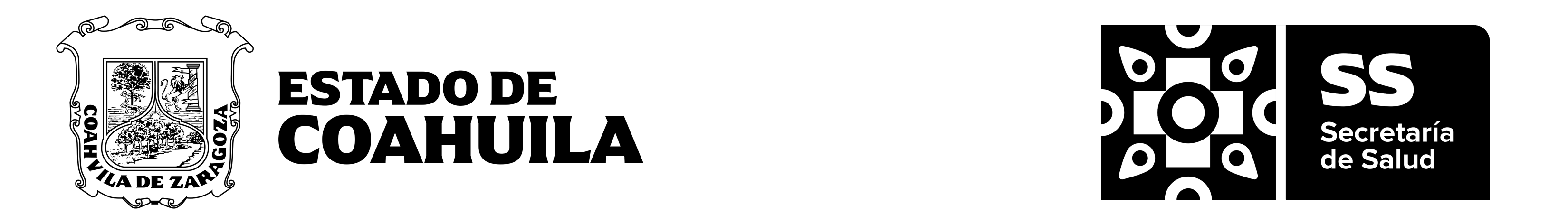 C.P. Javier Gutiérrez Carrillo
Subdirector de Finanzas y Presupuestos
Formación Académica

2001-2004 Centro de Estudios Tecnológico Industrial y de Servicios #88.
2004-2009 Lic. Contaduría Pública y auditoría en la División de Estudios Superiores del Instituto 18 de Marzo.
Participación en la elaboración del simposio (semana de conferencias) 2005,2006,2007,2008 de la división de Estados Superiores del Instituto 18 de Marzo.
Cursos de Contabilidad Gubernamental, Finanzas, Impuestos.
Manejo de sistemas contables: Microsip, Adminpaq, Contpaq, NetSuite.

Experiencia Laboral

Junio 2016 a la fecha

Servicios de Salud de Coahuila de Zaragoza
Registro de pólizas de egresos, diario.
Cálculo de impuestos y presentación de líneas de captura (SAT).
Elaboración y presentación de avances de gestión de información financiera.
Atención de auditorias (SAT, ASE,SEFIRC)
Presentación de declaraciones informativas DIOT.
Depuración de cuentas.

Enero 2015-Junio 2016

Despacho Contable(asesoría fiscal)

Febrero 2014-Enero 2015

Contabilidad General, Recursos Humanos, Nóminas, Compras, Pagos IMSS(H&C Viviendas S.A de C.V.)

Agosto 2013-Febrero 20114

Recursos Humanos, Nóminas, Supervisor Área de Recibo y Recepción de mercancía (Ayala Amaya S.A de C.V.)


Mayo 2012-Junio 2013

Contador Público, Área de Crédito y Cobranza, Asesoría(Manufacturas Post Form, S.A de C.V)
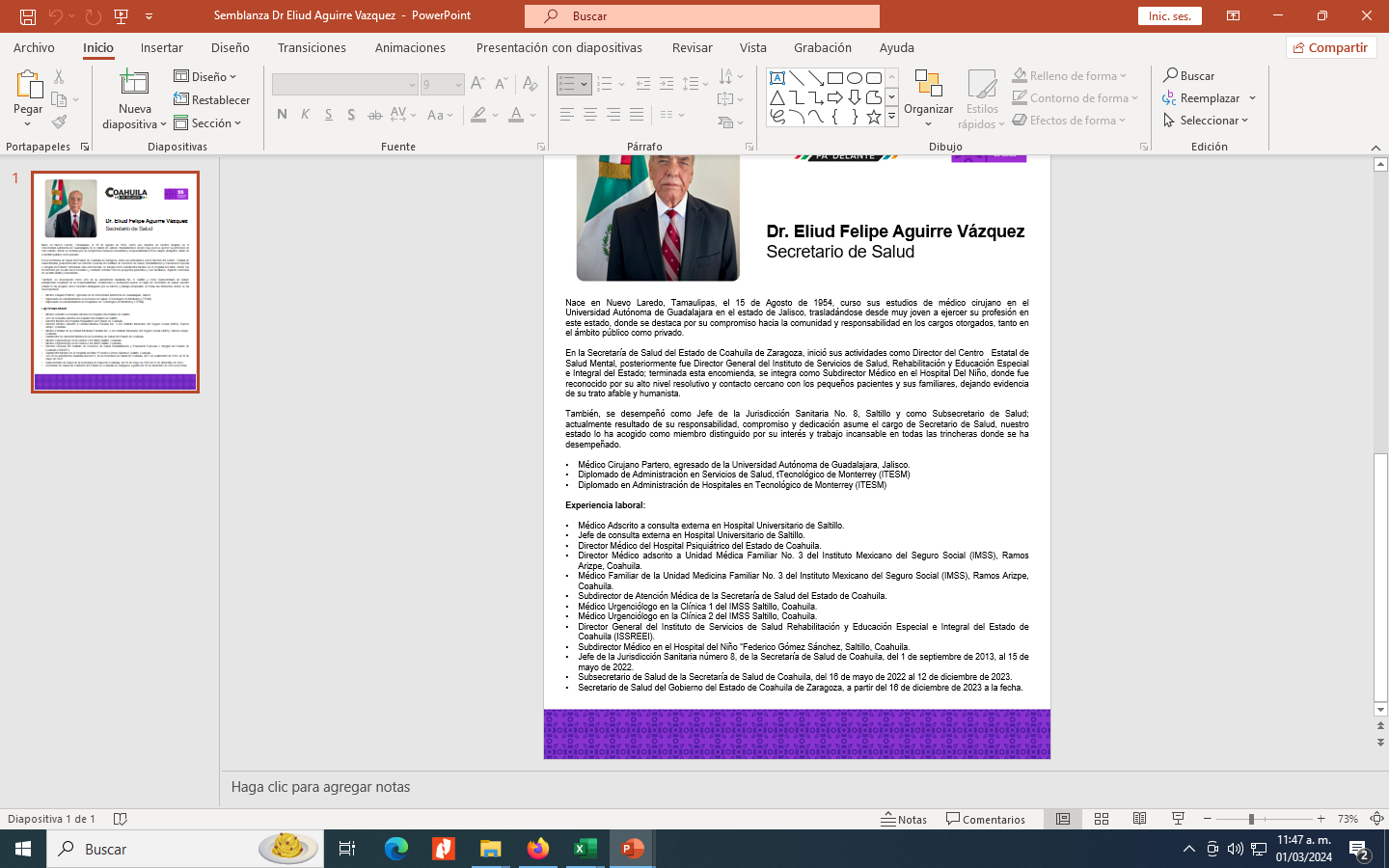 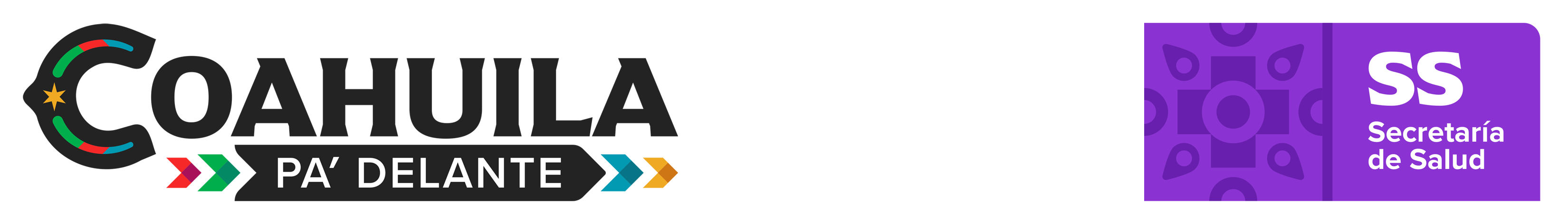 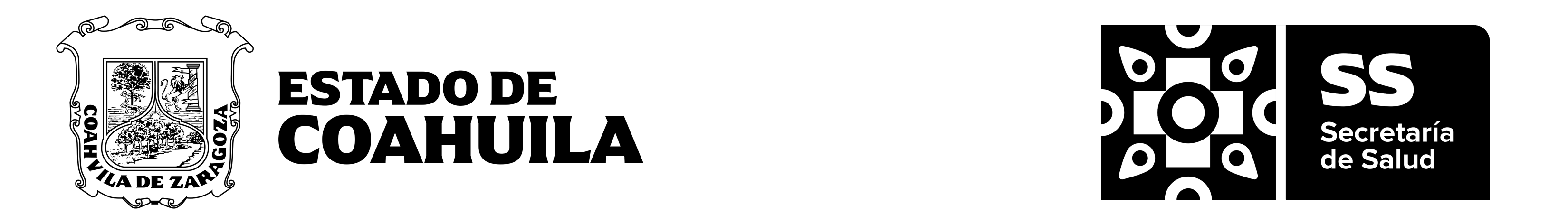 Mtro. Gerardo Gustavo Rodríguez Carmona
Subdirector de Recursos Materiales y Servicios Generales
Formación Académica

Especialidad en Derecho a la Información, Fiscalización, y Combate a la corrupción, en el Instituto de Investigaciones Jurídicas “Academia Interamericana de Derechos Humanos”, de la Universidad Autónoma de Coahuila, con Mención Honorifica por mejor promedio. 

Maestría en Estudios Avanzados de Derechos Humanos con acentuación en Derecho a la Información, Fiscalización, y Combate a la corrupción, en el Instituto de Investigaciones Jurídicas “Academia Interamericana de Derechos Humanos”, de la Universidad Autónoma de Coahuila / con término en mayo del 2024
Maestría en Derecho con acentuación en Derecho Fiscal, en la Facultad de Jurisprudencia de la Universidad Autónoma de Coahuila
Diplomado en Presupuesto Basado en Resultados por la Universidad Autónoma de México 
Diplomado en Contabilidad Gubernamental por la Auditoría Superior del Estado de Coahuila 
Diplomado en Fiscalización de la Gestión Financiera Municipal por el DR. Martín C. Vera del Instituto de Capacitación y Desarrollo en Fiscalización Superior (ICADEFIS)
Diplomado en Metodología del Marco Lógico: Matriz de Indicadores para Resultados (MIR), por el Lic. Ulises Alcántara Pérez del Instituto de Capacitación y Desarrollo en Fiscalización Superior (ICADEFIS)
Diplomado de Auditorías al Fondo de Aportaciones para el Fortalecimiento de los Municipios y de las Demarcaciones Territoriales del Distrito Federal (FORTAMUN-DF), por el C. Abraham Méndez Palacios del Instituto de Capacitación y Desarrollo en Fiscalización Superior (ICADEFIS)
Diplomado de Auditorías al Fondo de Aportaciones para la Infraestructura Social Municipal (FISM), por el Lic. César Pérez Torres del Instituto de Capacitación y Desarrollo en Fiscalización Superior (ICADEFIS)
Diplomado en Gestión para Resultados, por el C. Víctor Manuel Fajardo Correa del Instituto de Capacitación y Desarrollo en Fiscalización Superior (ICADEFIS)

Experiencia Laboral

Director Jurídico - Consejo Estatal de Ciencia y Tecnología / 2 de septiembre del 2019 al 31 de enero del 2021
Director de Responsabilidades y Procedimientos Contenciosos y Responsable de la Unidad de Transparencia – Auditoría Superior del Estado de Coahuila / 6 de octubre del 2008 al 15 de abril del 2016
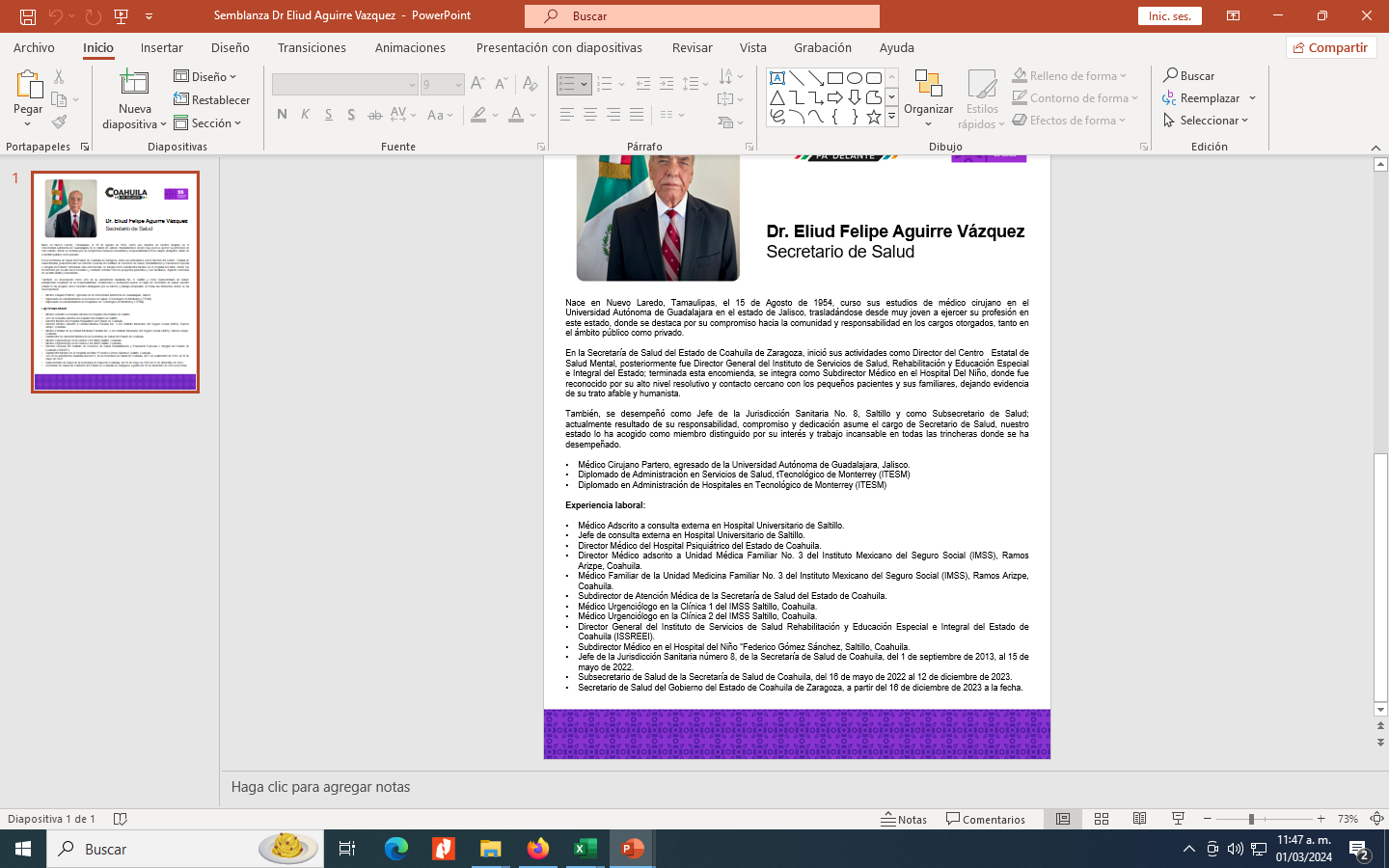 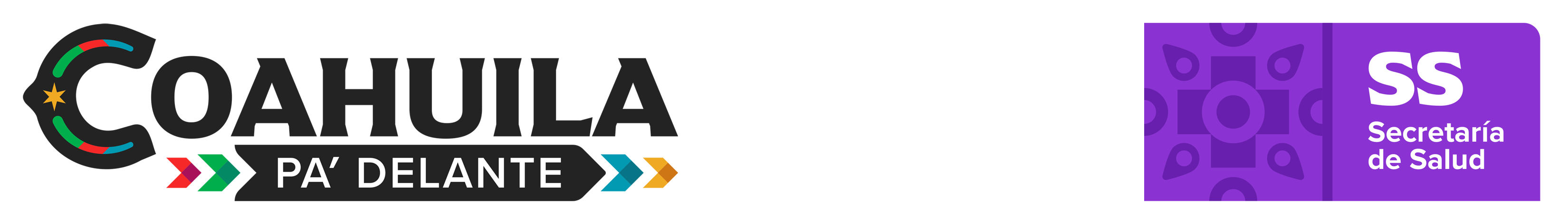 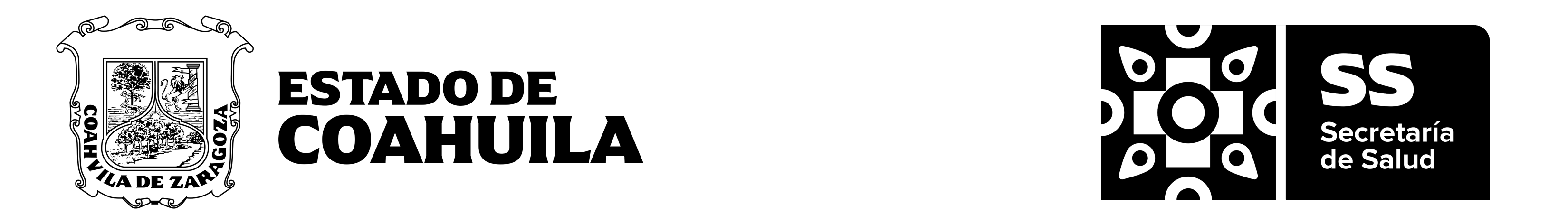 Arq. Juan de Dios Saucedo Hernández
Encargado de Desarrollo de la Infraestructura Física
Formación Académica
Primaria: Esc. “Fco. I. Madero” S.E.P.C. Saltillo, Coah.  De 1983 a 1989
Secundaria: Esc. Secundaria Técnica #28 S.E.P.C. Saltillo, Coah. De 1989 a 1992
Bachillerato: Melchor Ocampo U.A. de C. Saltillo, Coah. De 1994 a 1996
Profesional:  Facultad de Arquitectura U.A. de C. Saltillo, Coah. De 1998 al 2004 

Experiencia Laboral
Constructora Garza Cavazos - . Auxiliar de Oficina 
Diseño, Construcción y Ploteo de Planos (GERZA) - Dibujante y Encargado de Oficina 
Secretaria de Urbanismo y Obras Públicas del Estado - Prestador de Servicio Social, Dibujo y Ploteo de Planos.
Control y Montajes Industriales ( CYMI) - Técnico Dibujante en Departamento de Ingeniería.
Secretaria de Salud (Gobierno del Edo. De Coahuila) - Cadista de Planos, Dpto. de Proyectos.
Secretaria de Obras Públicas (Gobierno del Edo. De Coahuila) - Proyectista, Dpto. de Diseños y Proyectos 
Secretaria de Salud (Gobierno del Edo. De Coahuila) – Jefe del Dpto. de Supervisión y Control de Obra.


Experiencia Adicional
Diplomado “Calidad en Salud y Seguridad del Paciente”
Curso de Aplicación de Normatividades en Establecimientos del Sector Salud
Reunión Nacional en Salud Realizada por la DGPLADES
Curso de Actualización de Programa SIGPLADESS
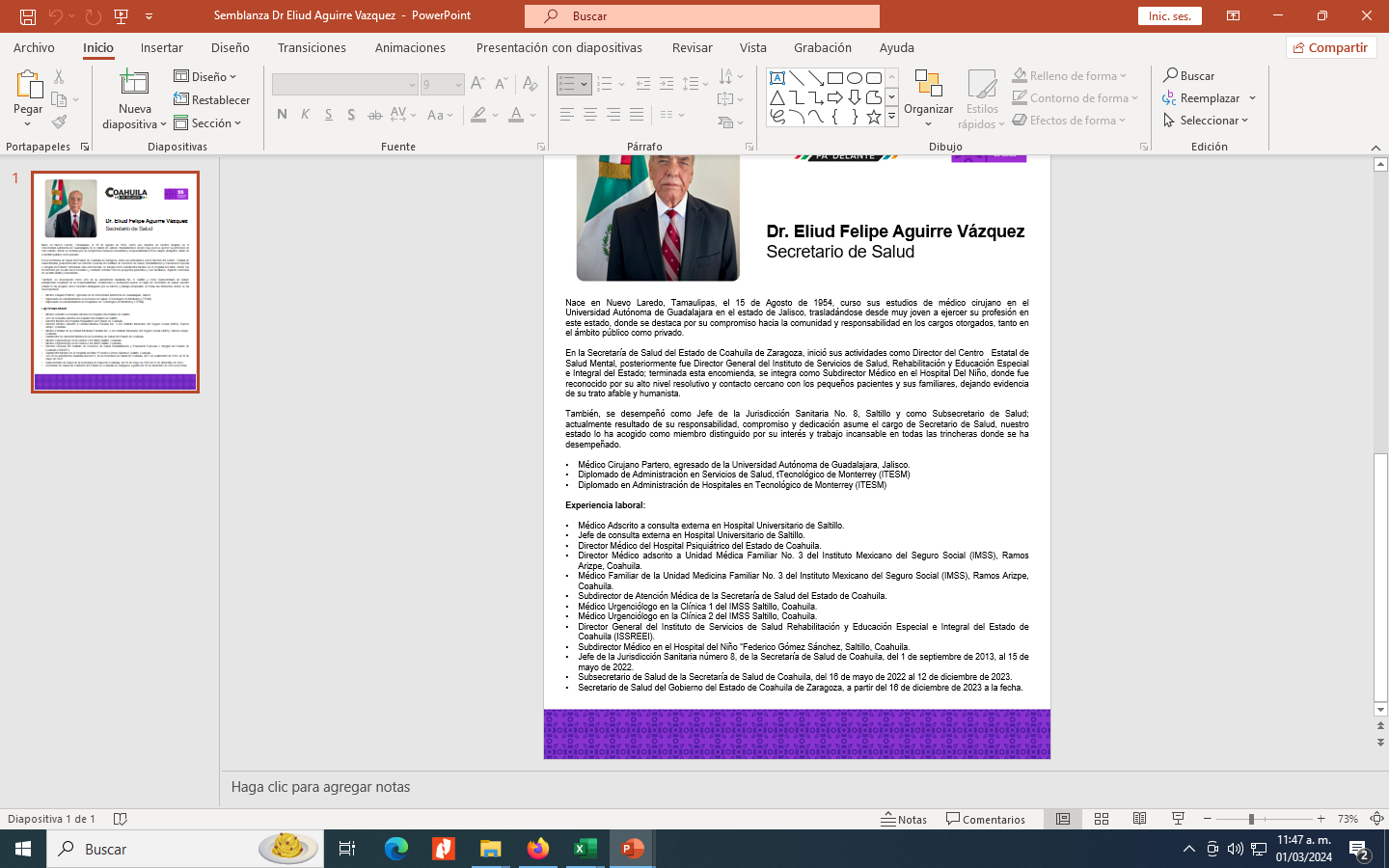 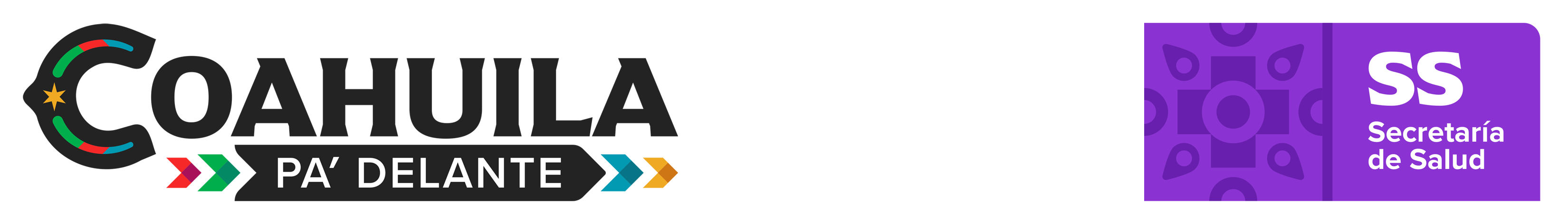 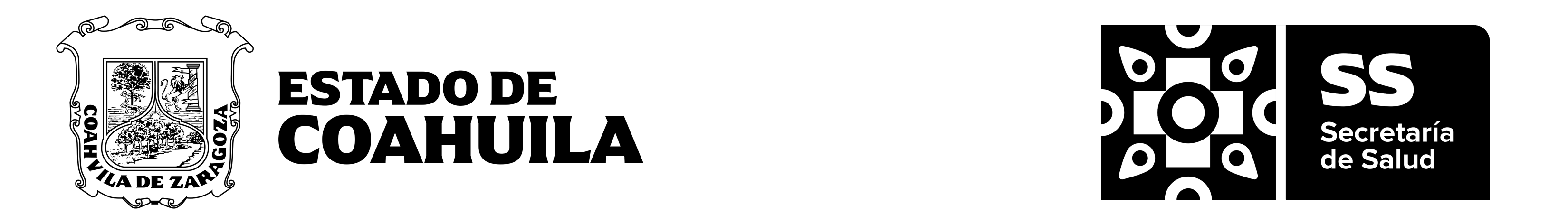 Lic. Néstor Javier Garanzuay Escamilla
Director de Asuntos Jurídicos
Formación Académica: 

Licenciado en Derecho, 1999 - 2004, por la Facultad de Jurisprudencia, U.A. de C.
Diplomado en Derecho Laboral Burocrático, Abril - Julio de 2007, por el Instituto de Altos Estudios Internacionales (IALESI)
Maestría en Derecho con acentuación en Derecho Laboral Internacional, por la Facultad de Jurisprudencia, U.A. de C. 
Enero 2009 - Octubre 2011 (Pendiente titulación).

Experiencia Laboral: 

1) Abogado litigante en materias laboral, civil, mercantil y amparo. Enero 2004 - Julio 2006, siendo representante de diversas sociedades mercantiles.

2) Asesor y apoderado jurídico de la Secretaría de Salud en diversas materias. Julio 2006 - Julio 2015 (Laboral, administrativo, civil, mercantil, amparo). 

3) Subdirector en la Dirección General de Asuntos Jurídicos de la Secretaría de Salud, Junio 2013 – Junio de 2014.

4) Jefe del Departamento de lo Contencioso-Administrativo de la Secretaría de Salud, con funciones de asesoría y representación legal, Ago. 2015 - Dic. 2017.
Integrante y asesor jurídico de la Comisión Auxiliar Mixta de Escalafón de la Secretaría de Salud de Coahuila. Oct. 2016 - Dic. 2017.

5) Encargado de la Dirección de Asuntos Jurídicos de la Secretaría de Salud.
Enero 2018 - Mayo 2018

6) Titular del Órgano Interno de Control de la Secretaría de Salud de Coahuila.
Octubre de 2018 – Junio de 2021

7) Director General de Asuntos Jurídicos de la Secretaría de Salud.
Junio de 2021 – a la fecha
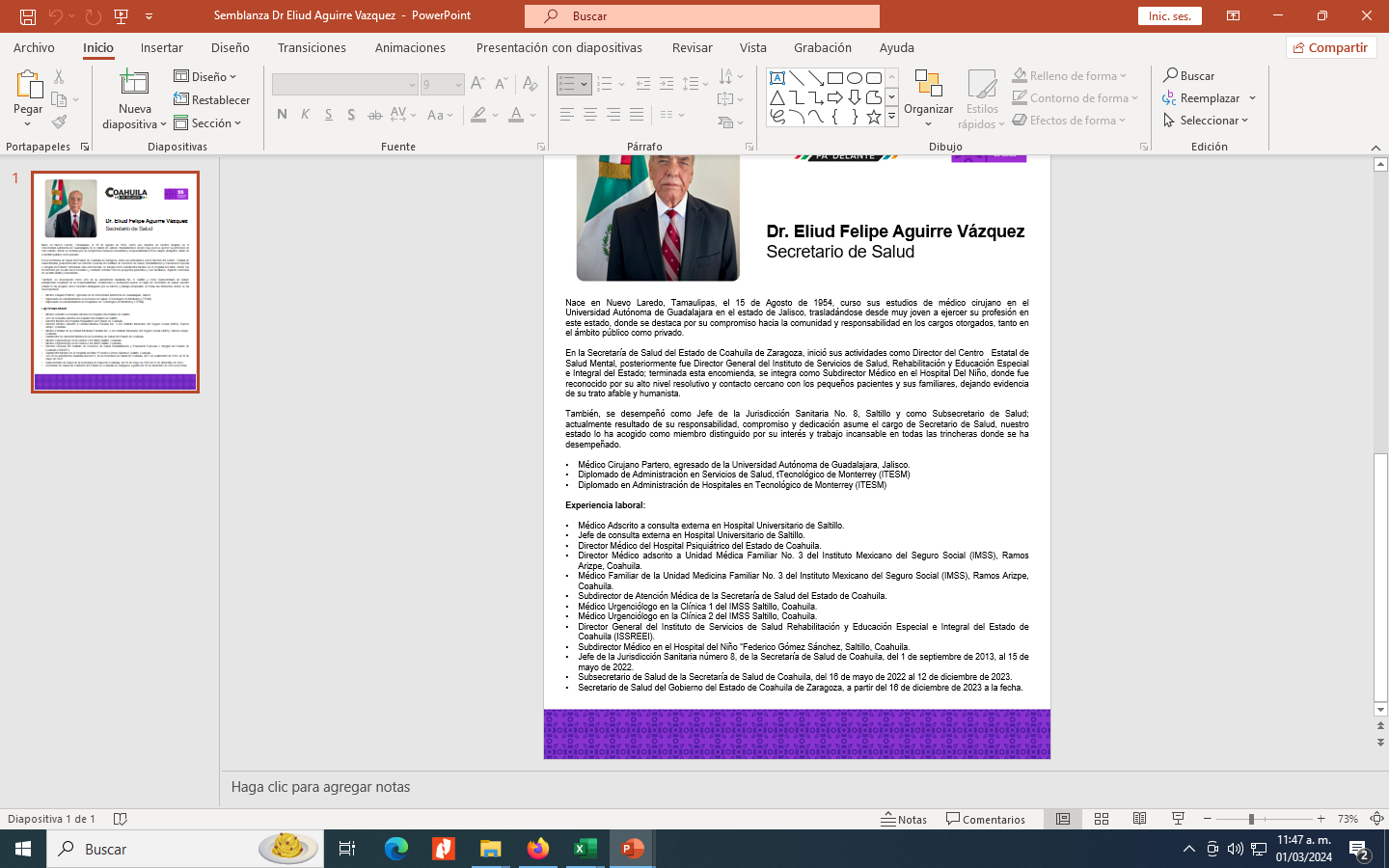